MDT binnen het onderwijs: Iets doen voor een ander!
Regio Zuid Holland
20 mei 2025
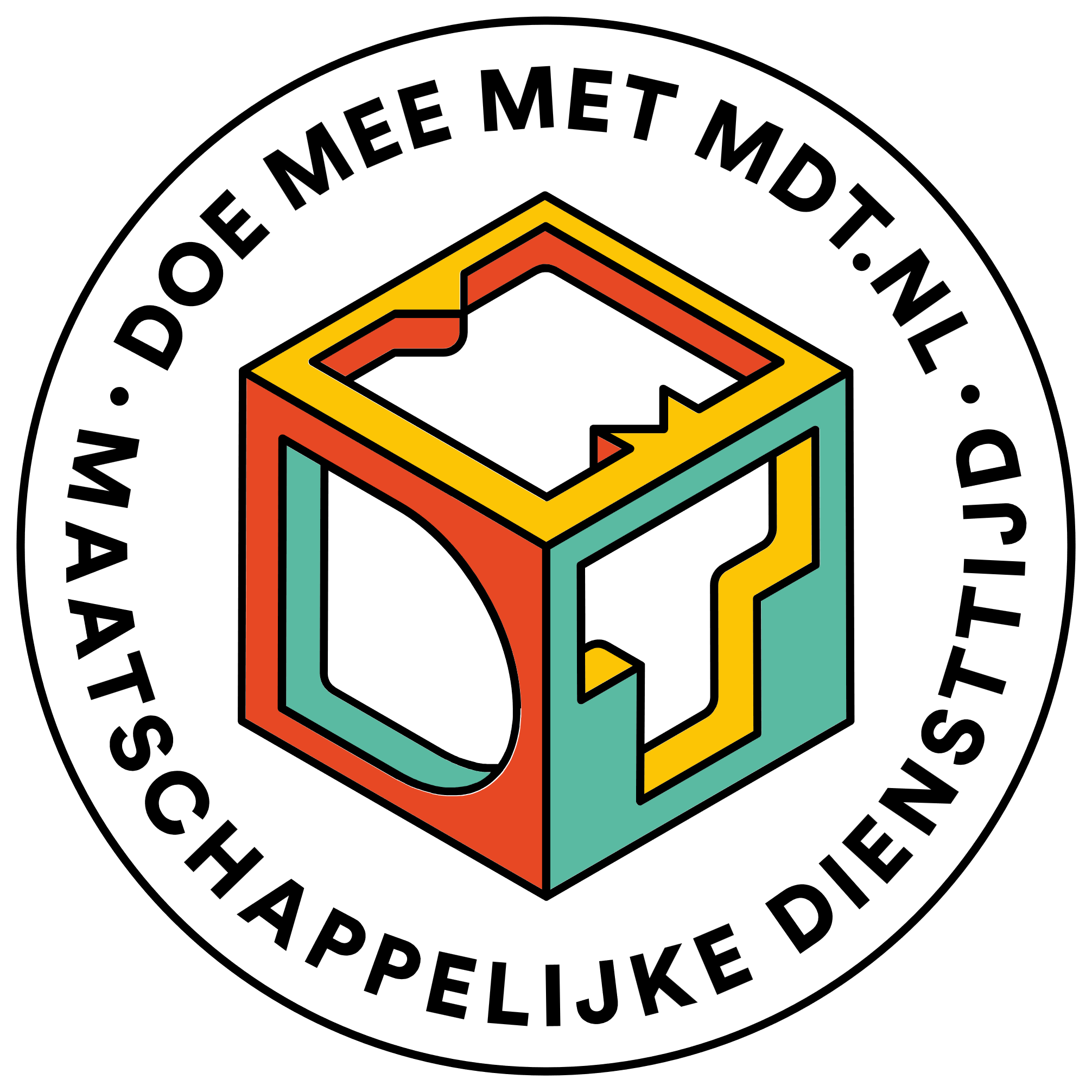 Wie zijn wij ?
Jorine van Egmond (regio-facilitator ZH)
Mijiza Jonas (Kernteam MDT OCW en docente Zadkine
Roland Louwerse (Onderwijsexpert MDT)
Wendy Koopmans (Onderwijsexpert MDT)
Wim Haveman (Landelijk Ondersteuningsplatform MDT)
Greetje Hoiting (Onderwijsexpert MDT en aanjager MDT Zadkine
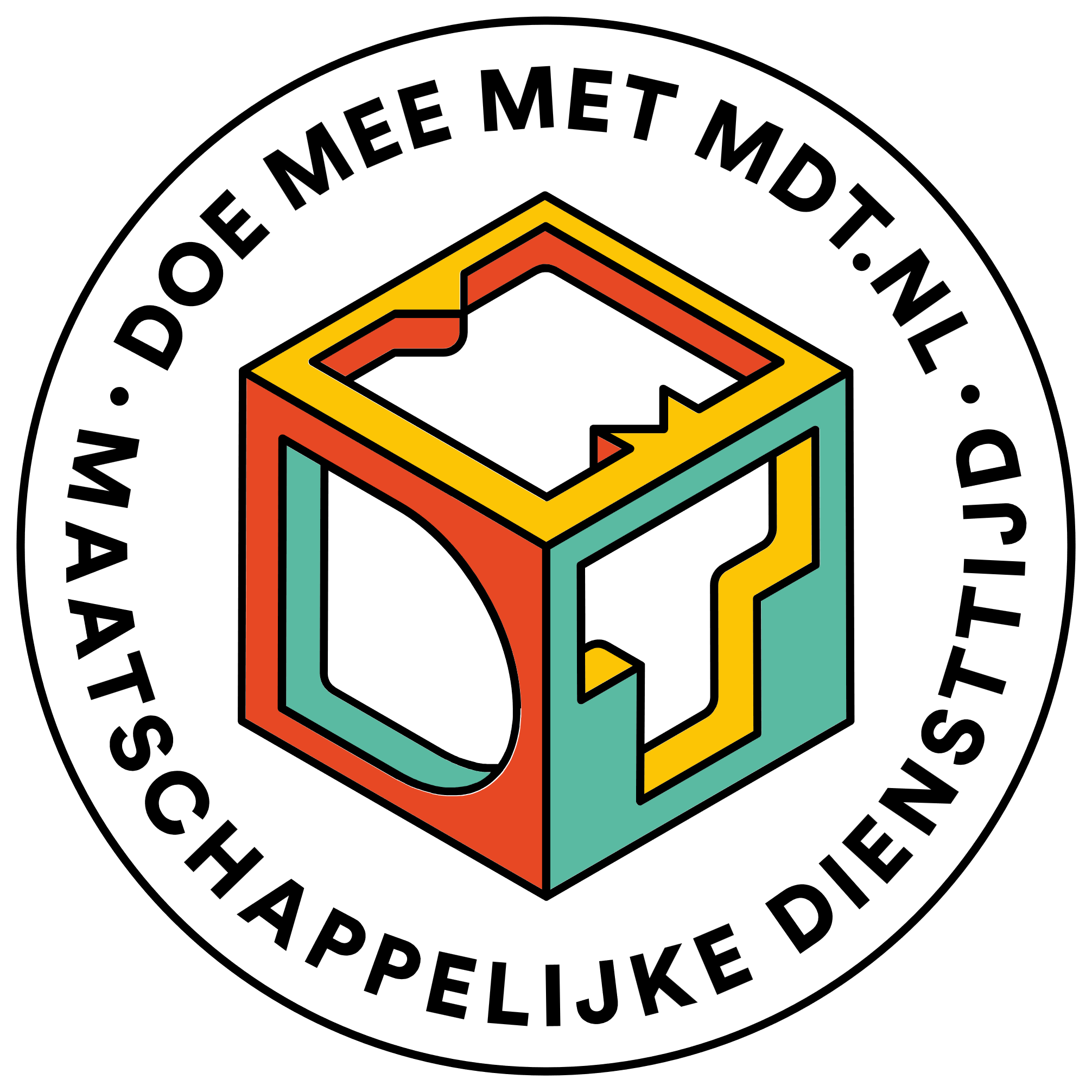 Programma
Welkom
Kennismaking
Verdiepingssessie 1
Pauze
Presentatie onderzoek Oberon
Pauze
Verdiepingssessie 2
Wrap up
Afsluiting en borrel
[Speaker Notes: 15.00]
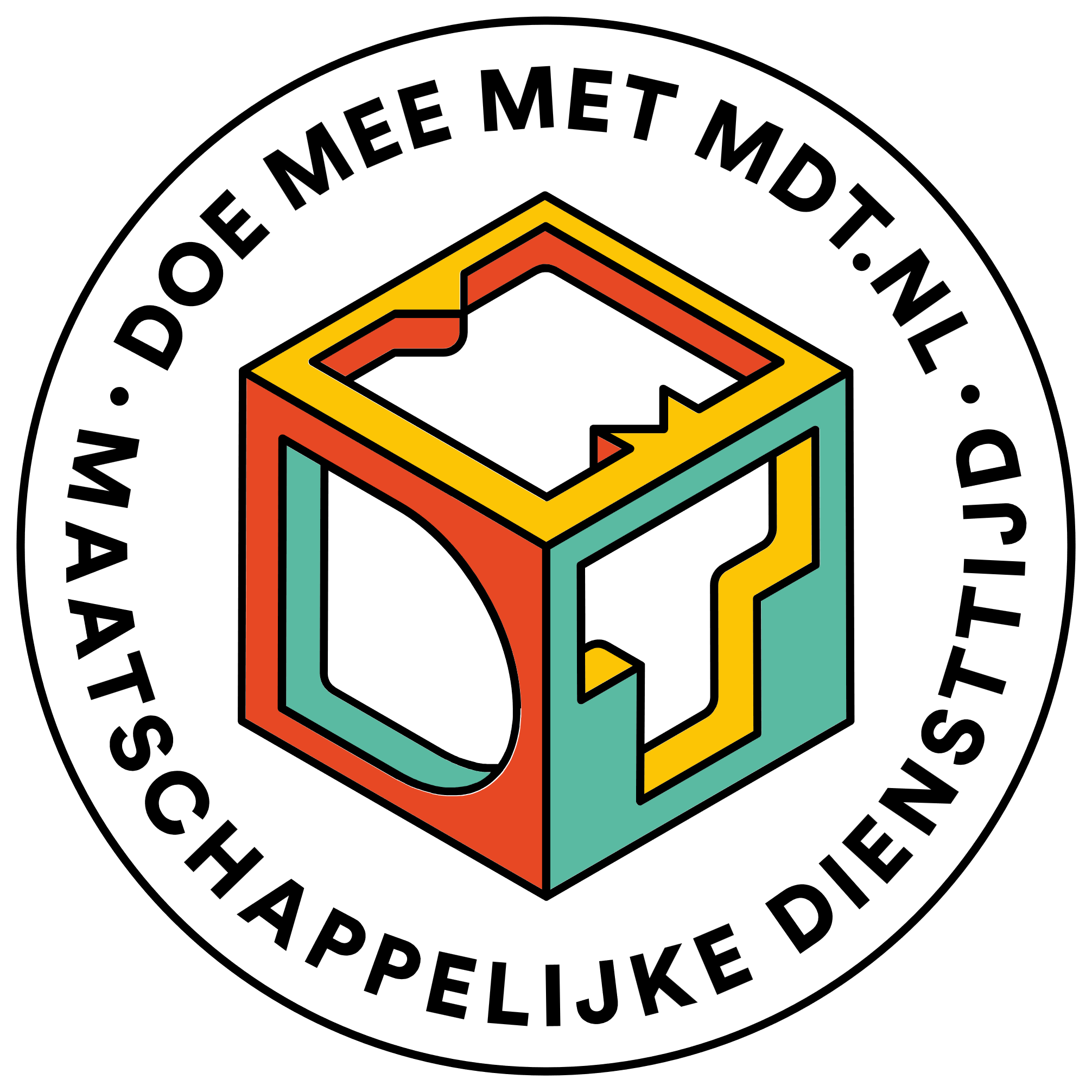 Wie zijn jullie... ?
Onderwijsinstellingen VO/MBO/HO
MDT-organisaties die met het onderwijsveld samenwerken

Wie nog meer?
[Speaker Notes: 15.10 Korte kennismaking dmv werkvorm (bv ga op een lijn staan 1. hoe lang je al met mdt bezig bent, 2. Hoe lang je al in het onderwijs werkzaam bent. Kort naam, naam project.) 3. Wat hoop je te halen uit deze middag (schrijf op post it)]
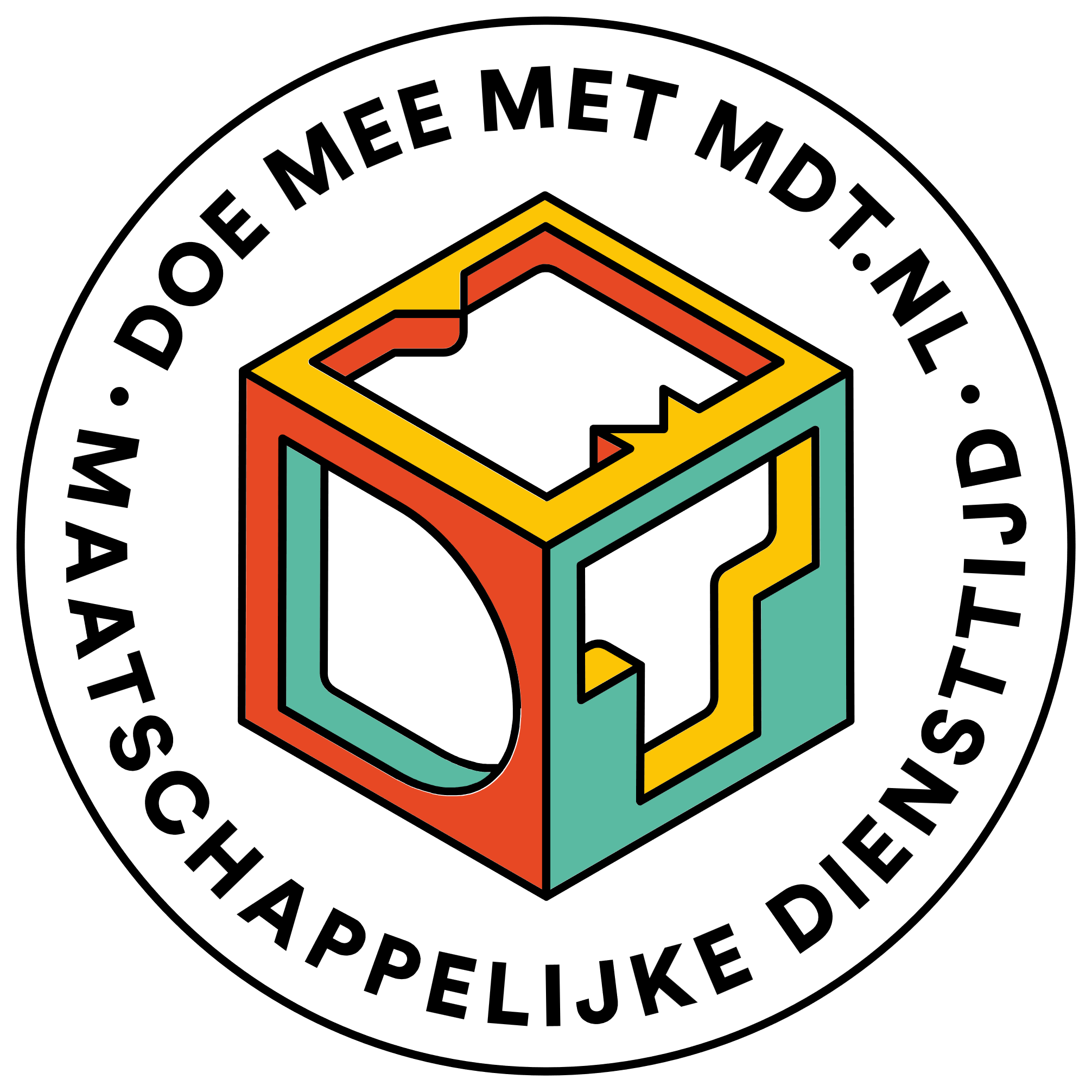 Welke vraag wil jij vandaag beantwoord krijgen?
Noteer deze Stel jezelf voor aan je buurman/-vrouw Informeer of deze je vraag kan beantwoorden.
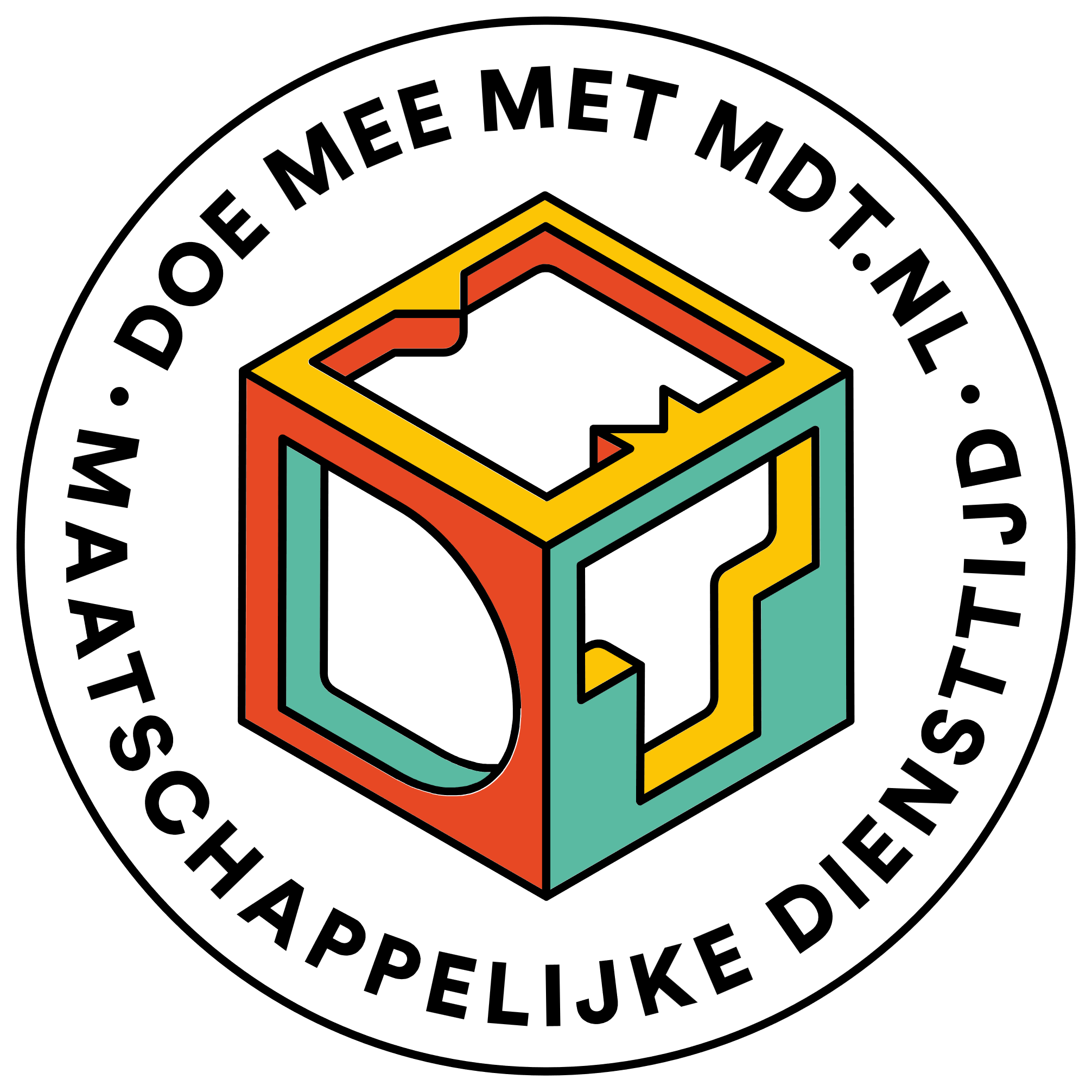 Onze opdracht voor vandaag:Hoe kunnen we nog meer impact maken door samen te werken en jongeren nog meer ervaringen buiten hun bubbel te geven bij iets doen voor een ander?
[Speaker Notes: 15.20]
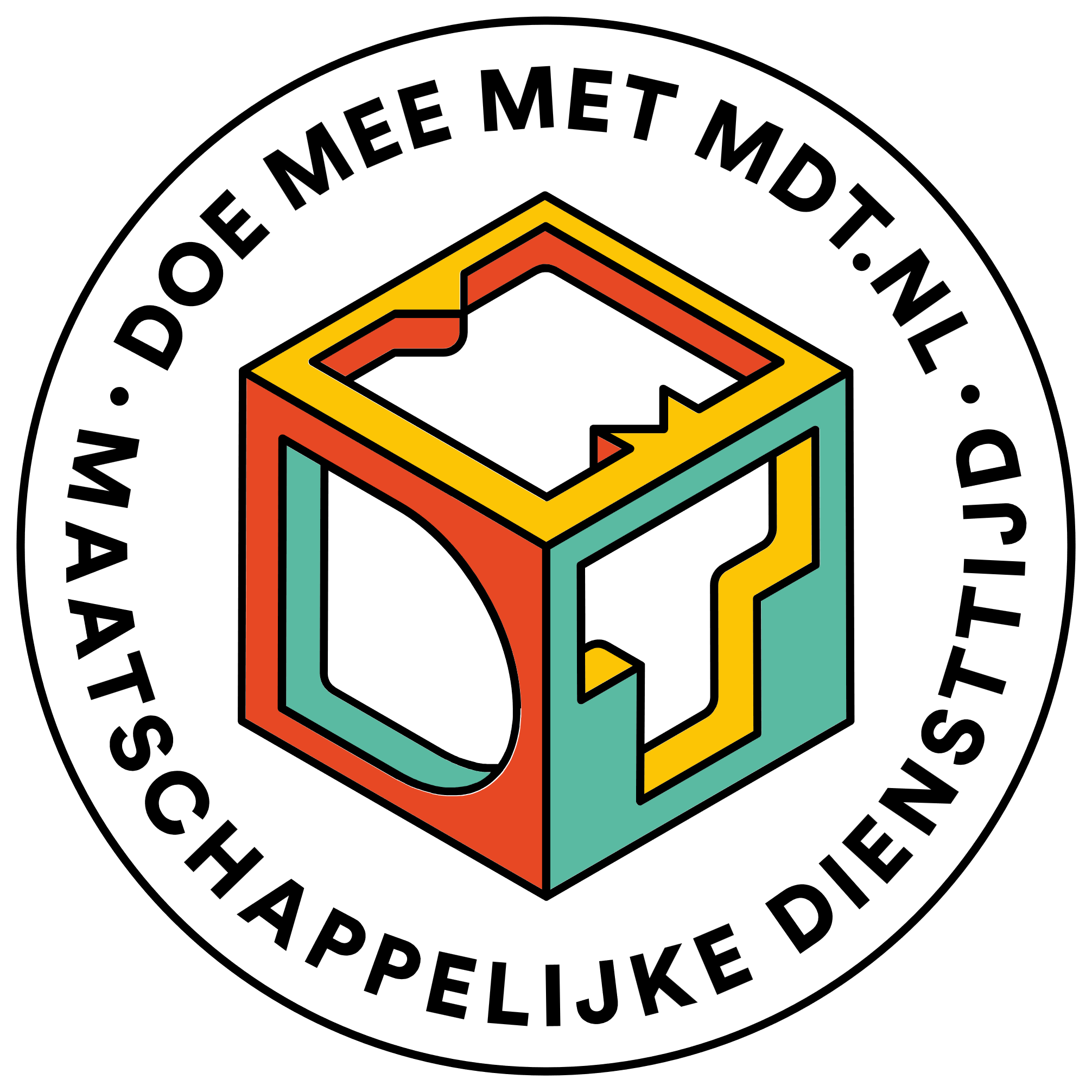 Alle post-its worden verzameld en opgeplakt. Heb je dezelfde vraag, dan zet je + 1 erbij. Als je denkt een antwoord op een vraag te kunnen geven, dan zet je je naam erbij.
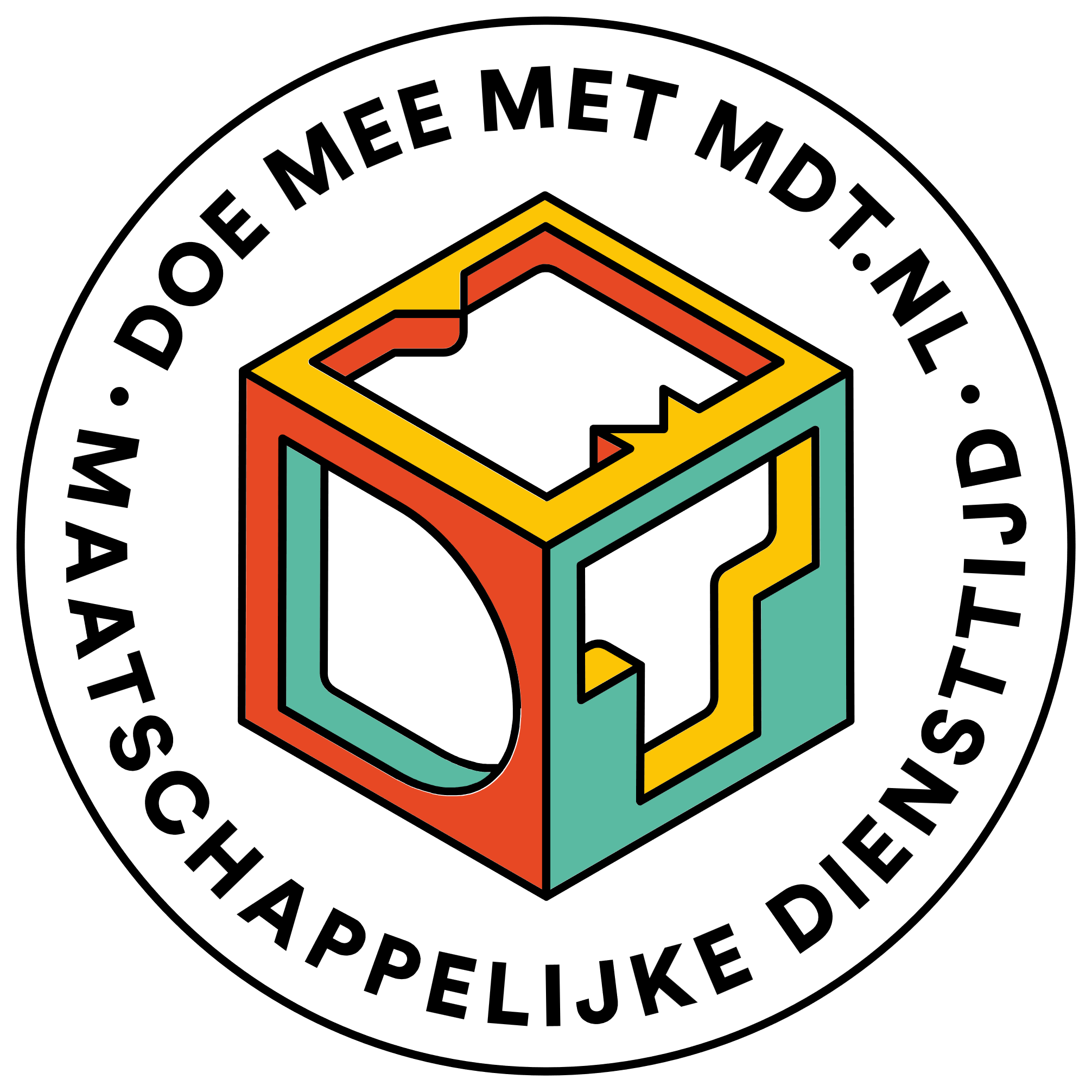 Pijler: ‘iets doen voor een ander’:1. 	Hoe organiseer je activiteiten en zet je je middelen in?2.	Hoe is de rolverdeling en samenwerking tussen school en 	partners?3.	Hoe sluit je onderwijsprogramma en onderwijsvisie aan bij deze 	pijler?4.	Hoe vind je doe-plekken en organiseer je passende begeleiding?5.	Hoe motiveer je leerlingen en studenten om ‘iets te doen voor 	een ander’?
[Speaker Notes: 15.20]
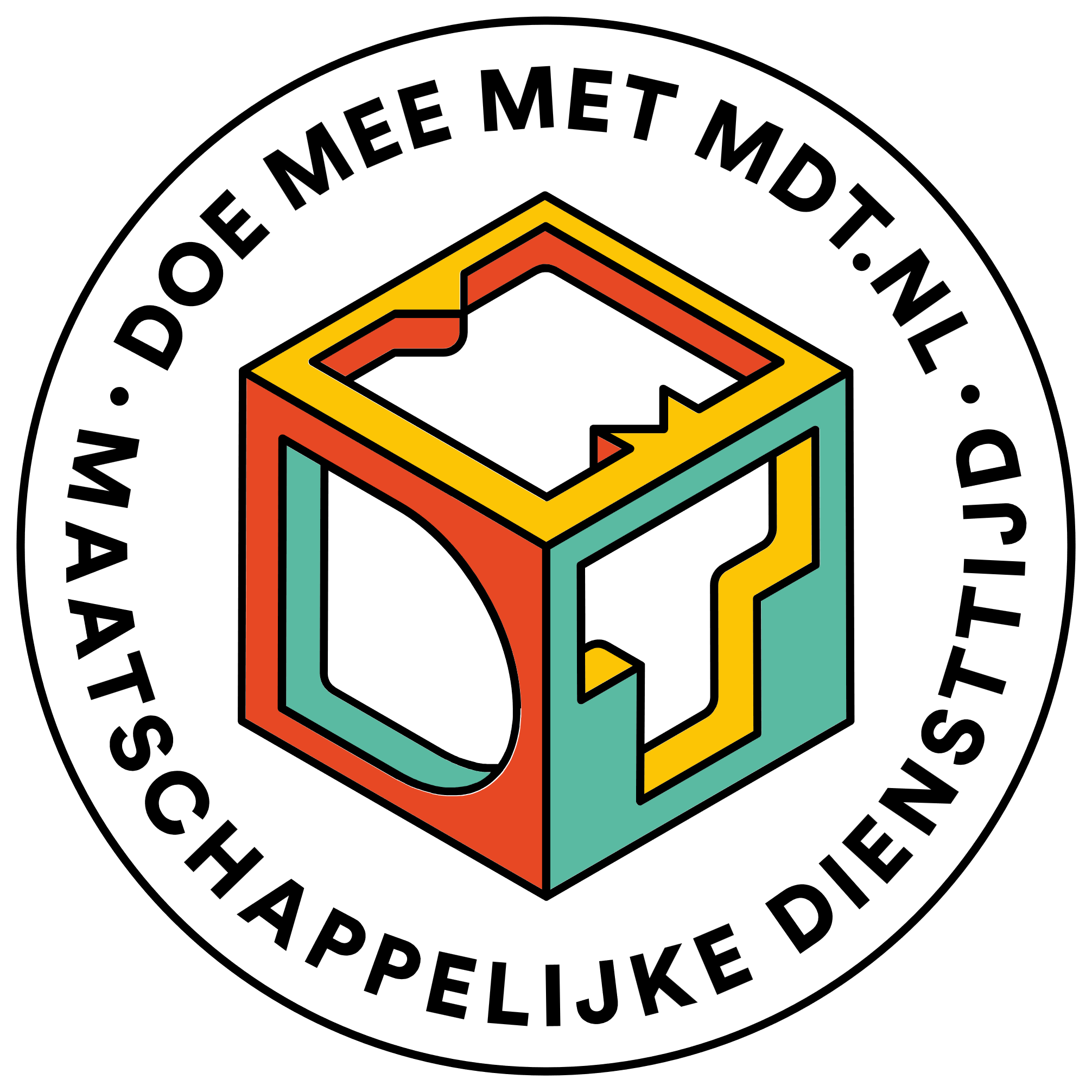 Verdiepingssessie 1
Per tafel één vraag centraal 

Welke deelvragen heb jij bij deze vraag? (5 min)
Hoe gaan jullie met deze vragen om? Wissel ervaringen uit en formuleer steeds ‘de angel’. (20 min)
Selecteer gezamenlijk drie kernvragen waar je straks antwoord op zou willen (5 min)

Schrijf zoveel mogelijk op, dan nemen we het mee!
[Speaker Notes: 15.40]
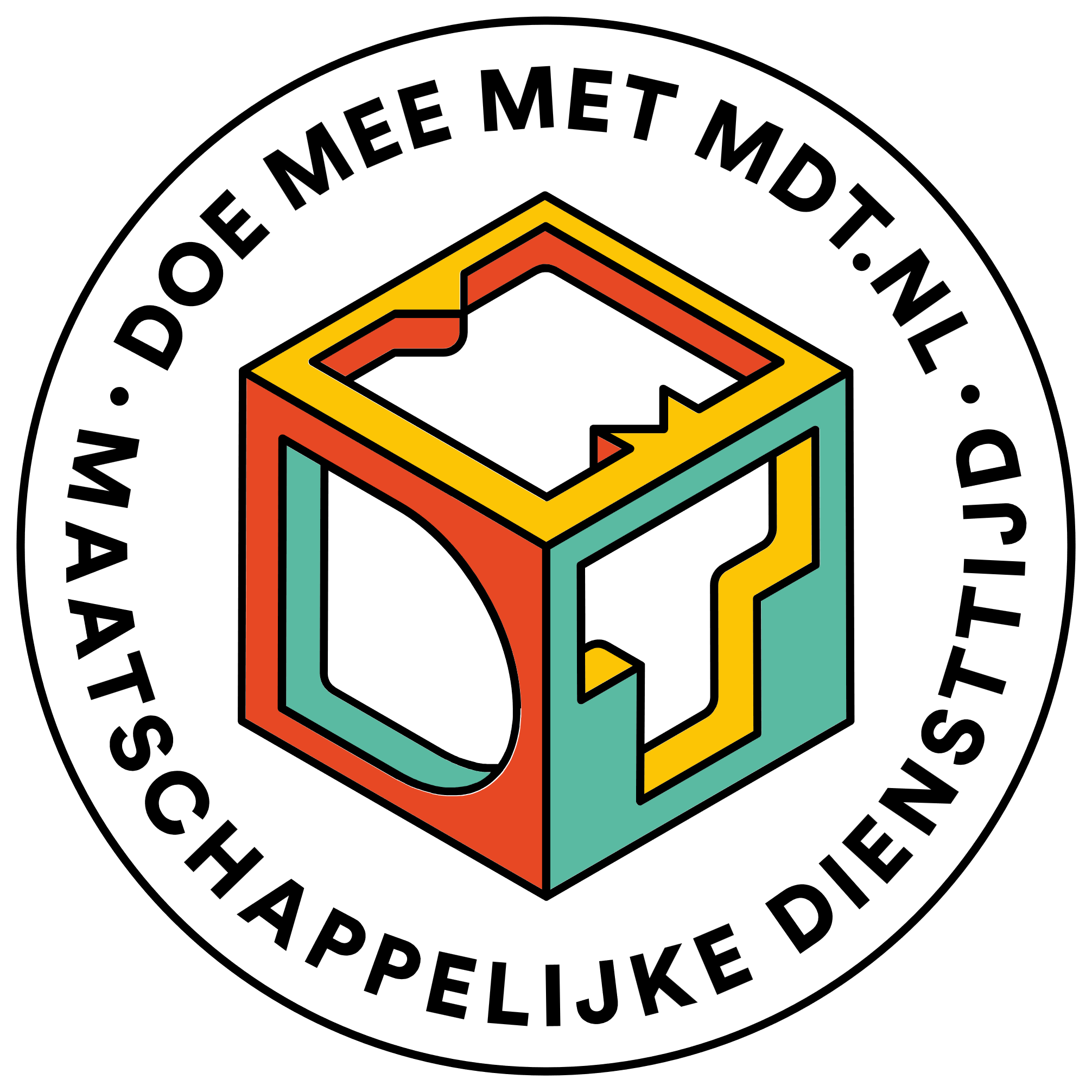 PAUZE!
Onderzoek naar de integratie van MDT binnen het onderwijs
Iets goeds doen voor een ander
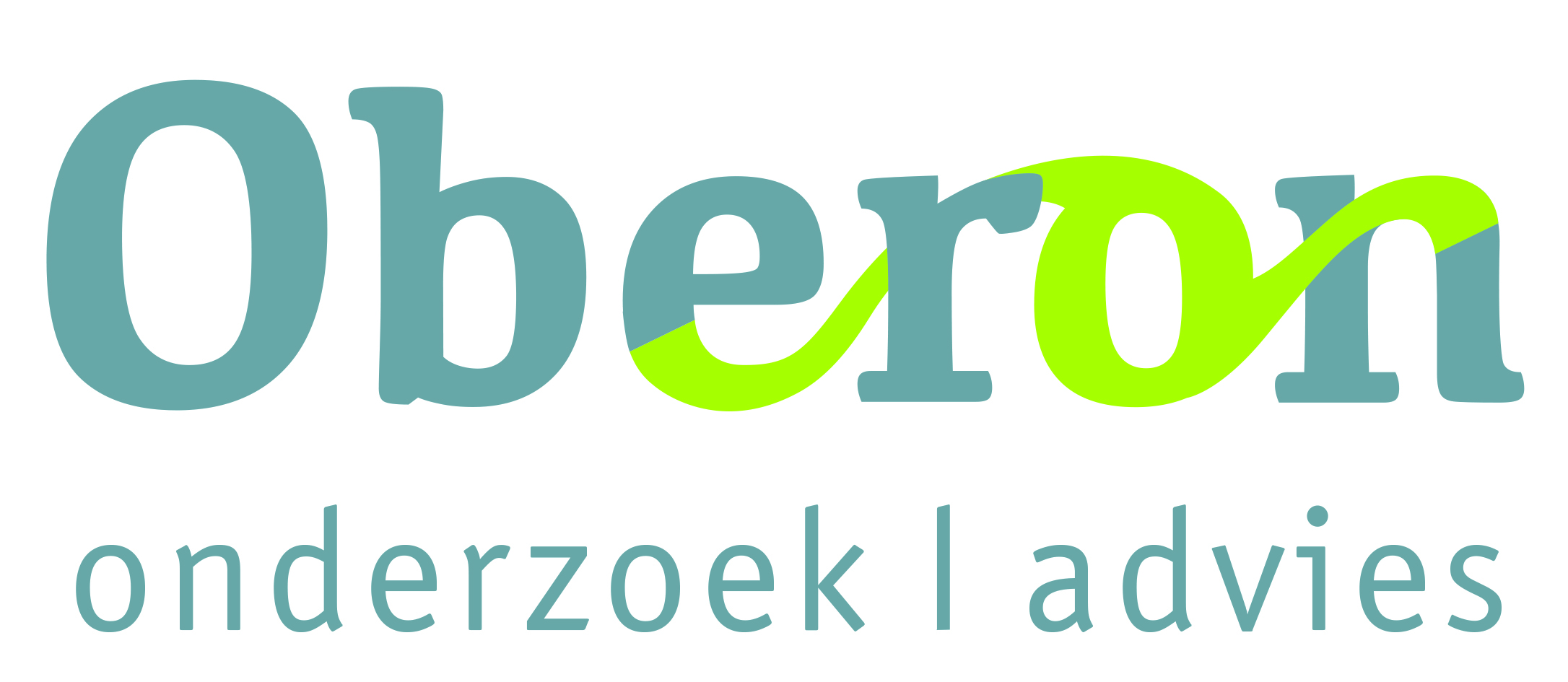 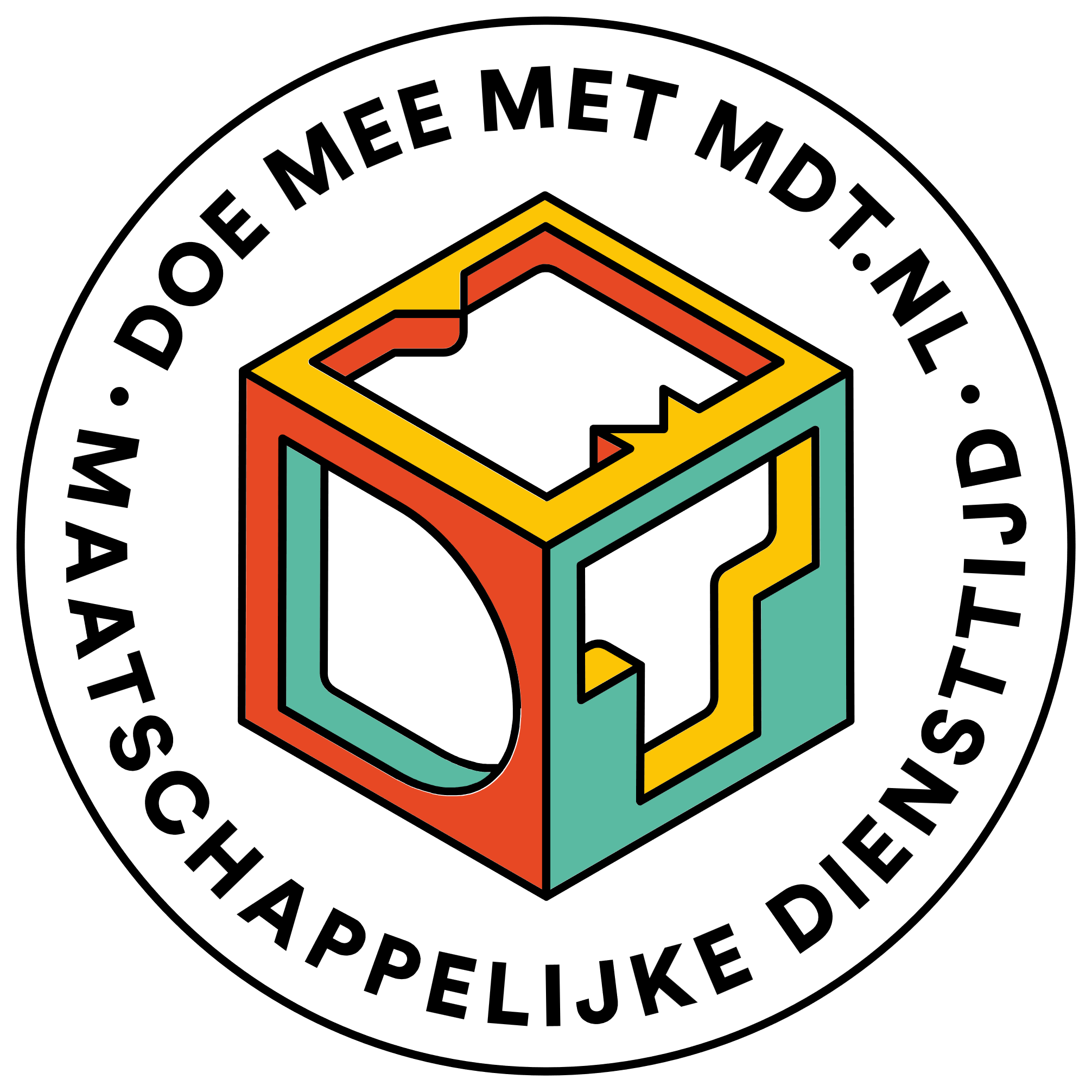 Programma
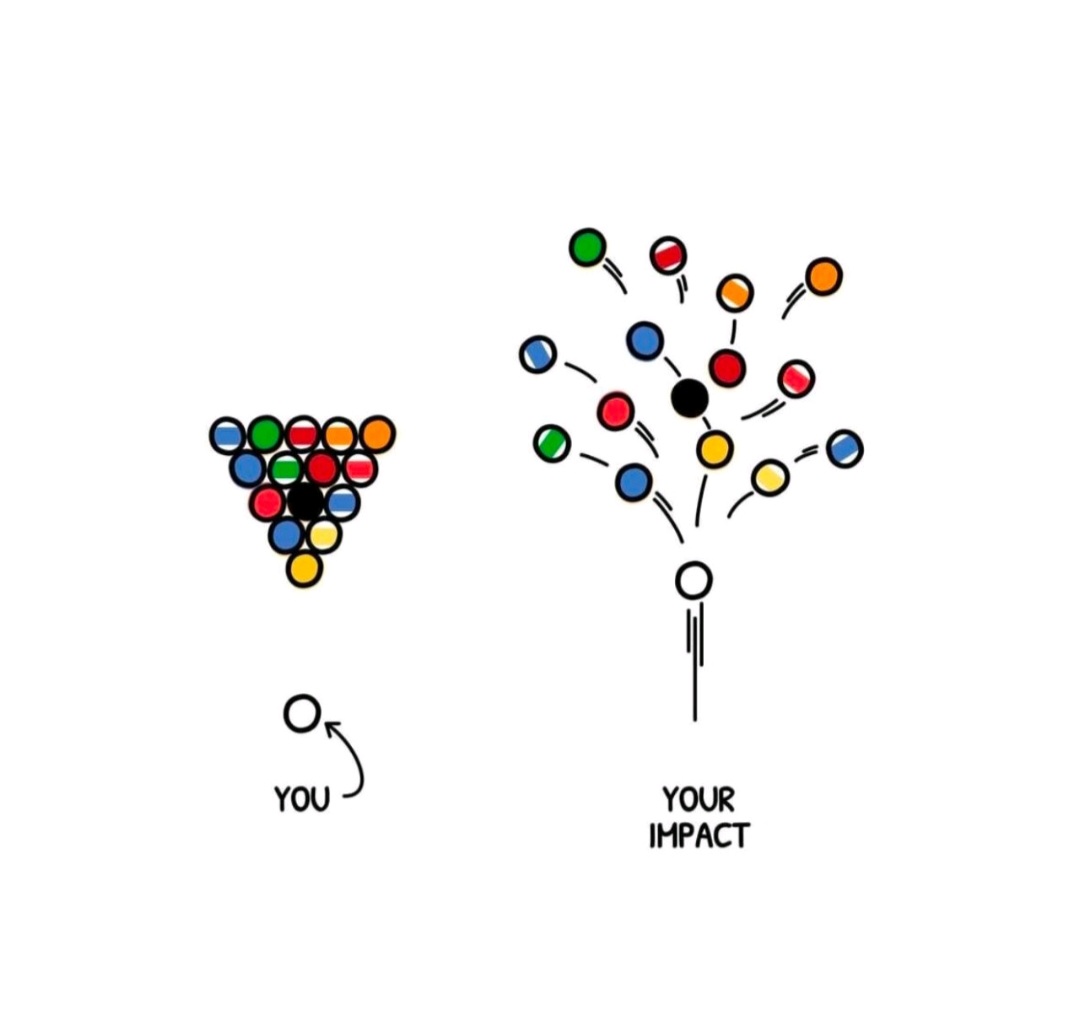 Doel- en vraagstelling onderzoek
Onderzoeksopzet
Hoofdbevindingen
Reflectie op de resultaten & vragen
[Speaker Notes: 15.00]
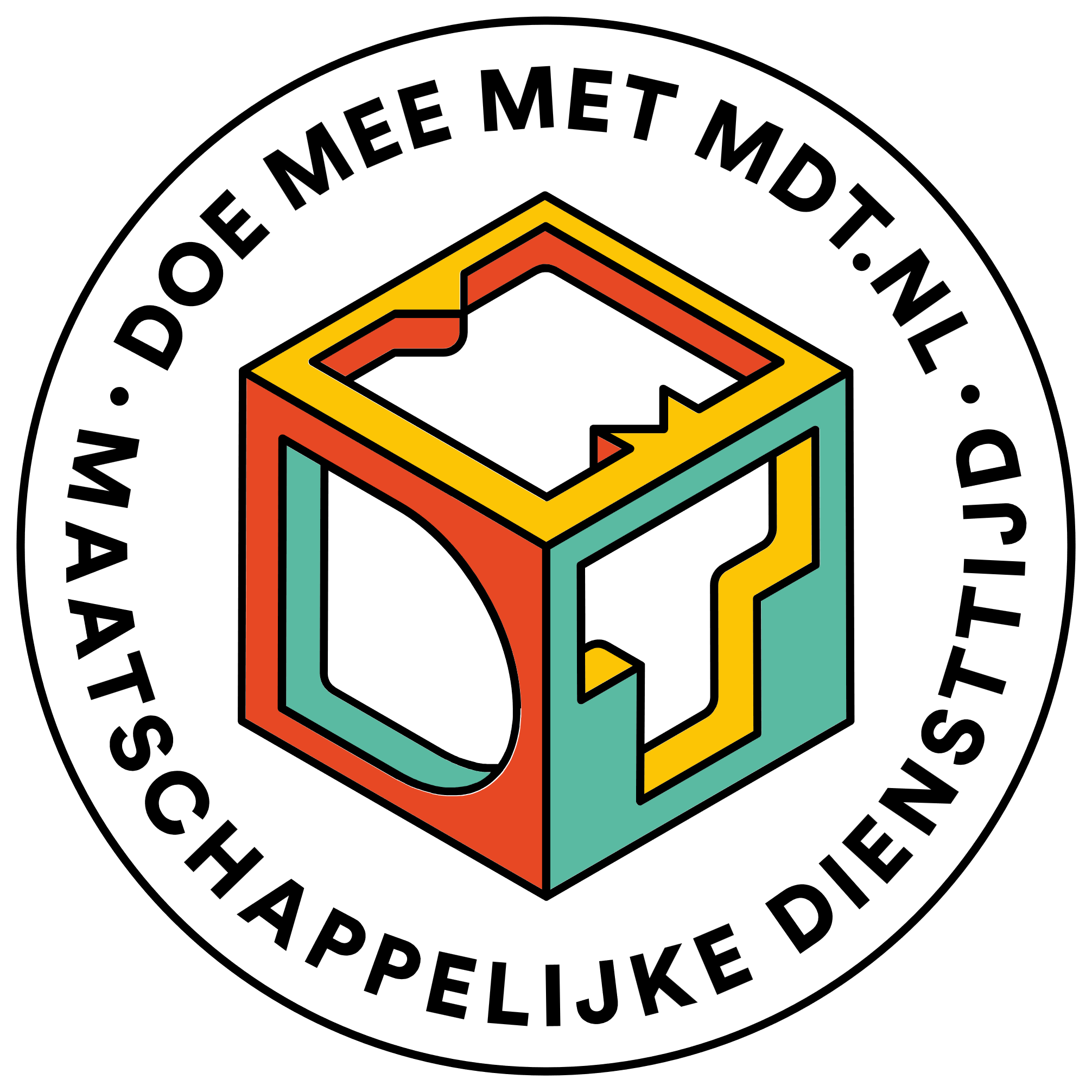 Doel en vraagstelling onderzoek
Inzichten verkrijgen in:

de betrokkenheid van het onderwijs bij verschillende MDT-projecten.

de totstandkoming van deze samenwerkingen.

wat er vanuit de opleiding/school nodig is om MDT te borgen.
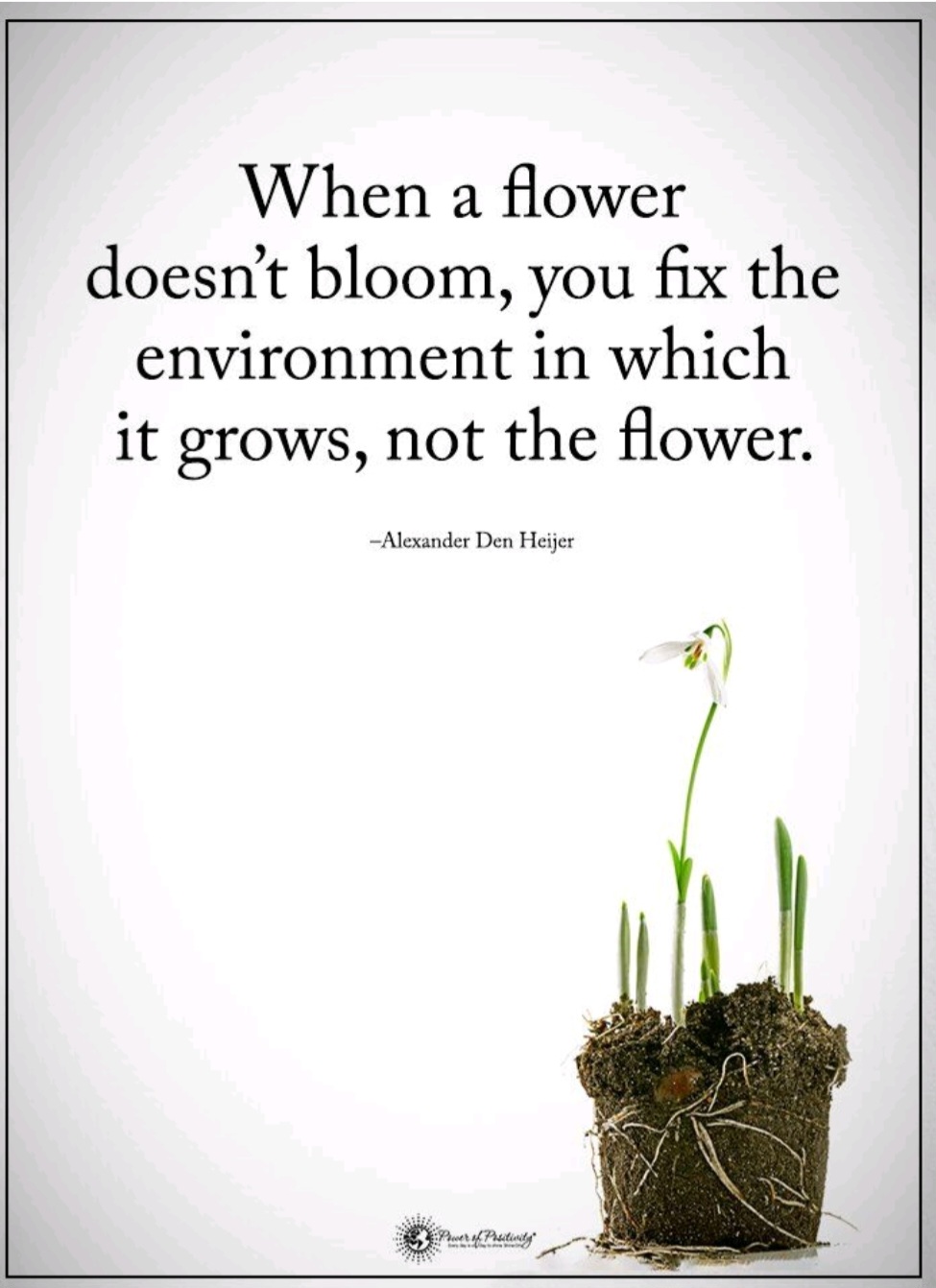 Aanknopingspunten t.b.v. verduurzamingsplan OCW.
[Speaker Notes: 15.00]
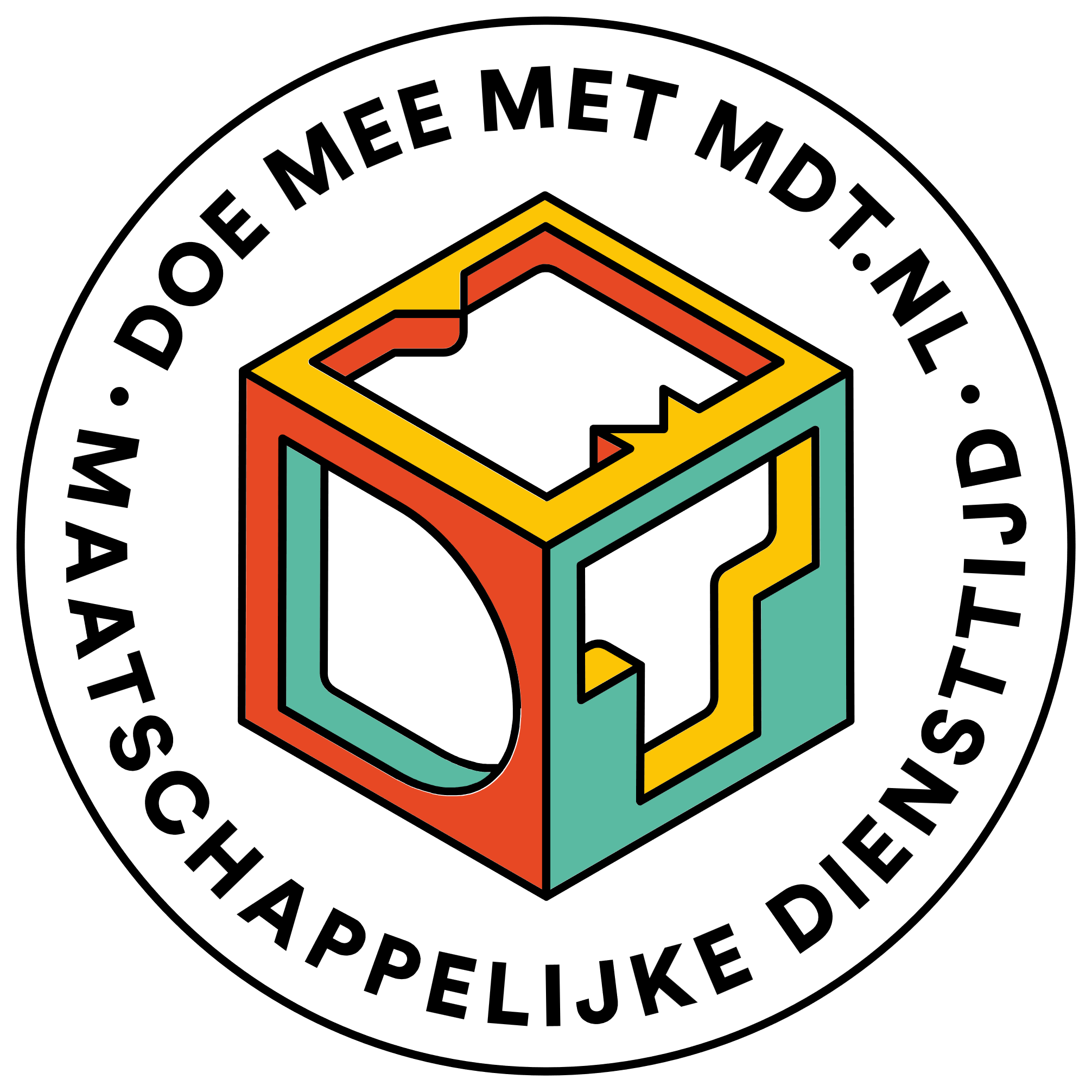 Onderzoeksopzet
Deskresearch en enquête
Interviews en focusgroepen
Acht groepsgesprekken (online en fysiek) onderwijs:
2 ISK
4 vso/pro
19 vo
27 mbo
3 ho
Drie interviews met maatschappelijke organisaties: 5 deelnemers
Één groepsgesprek met expertteam: 6 deelnemers
Subsidierondes:Reguliere projecten ronde 4c, 5a en MDT2023 MDT-kort 2022/2023 + 2023/2024
Aantal projectleiders benaderd:MDT-kort: 222 (87% onderwijsinstelling penvoerder)MDT regulier: 114 (13% onderwijsinstelling penvoerder)
Enquête ingevuld door 129 respondenten.
Deskresearch: Onderzoeksrapporten, data Jongerenvragenlijst, schooldocumenten
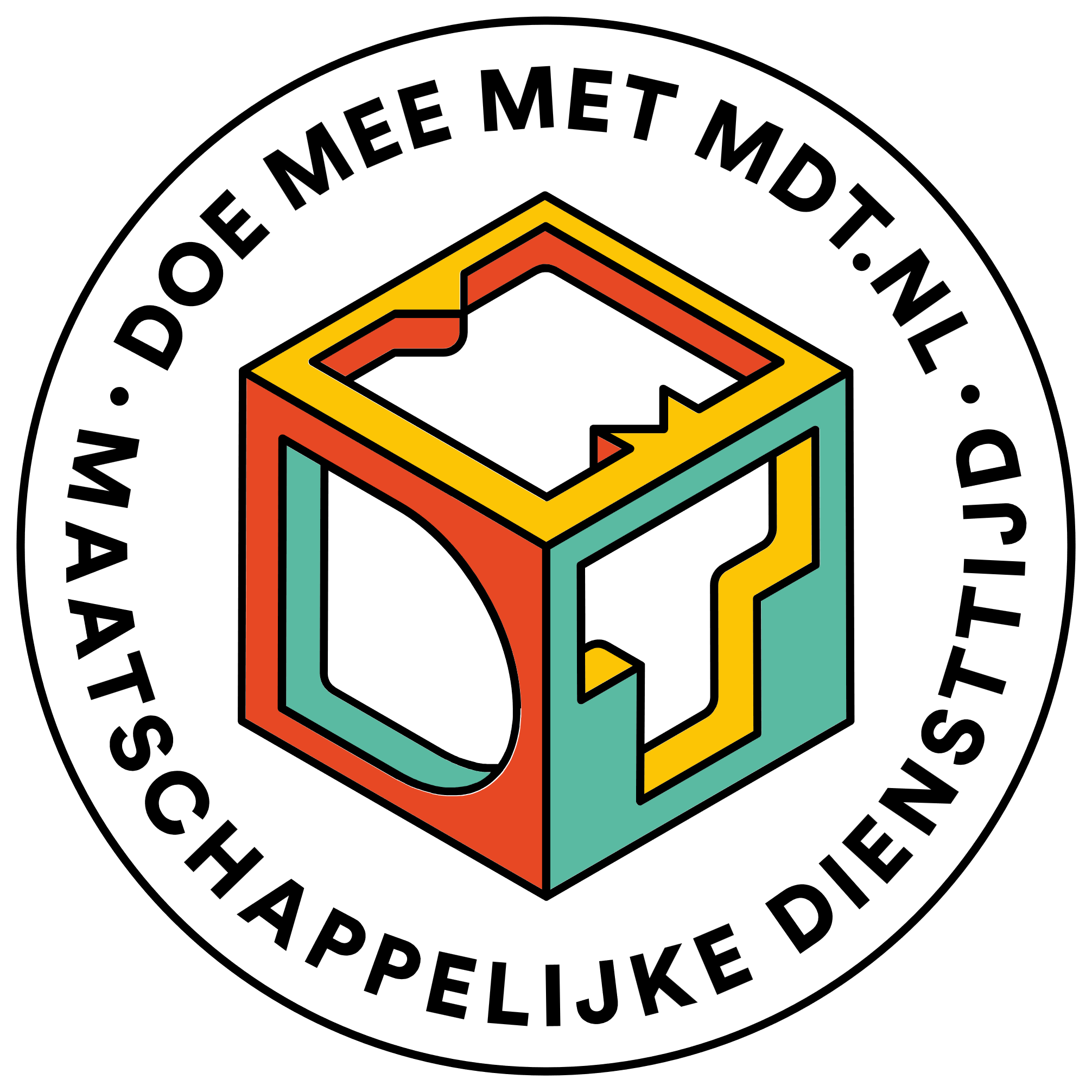 Motivatie onderwijs deelname MDT (enquête)
Onderzoeksopzet
Focusgroepen:
Pijlers MDT sluiten aan op schoolvisie

	Door MDT meer ‘buitenschools’ leren
“Door MDT op te zetten hebben we als onderwijs de verbinding buiten de school opgezet. Dit was eerder nauwelijks aanwezig.” (vo-school)
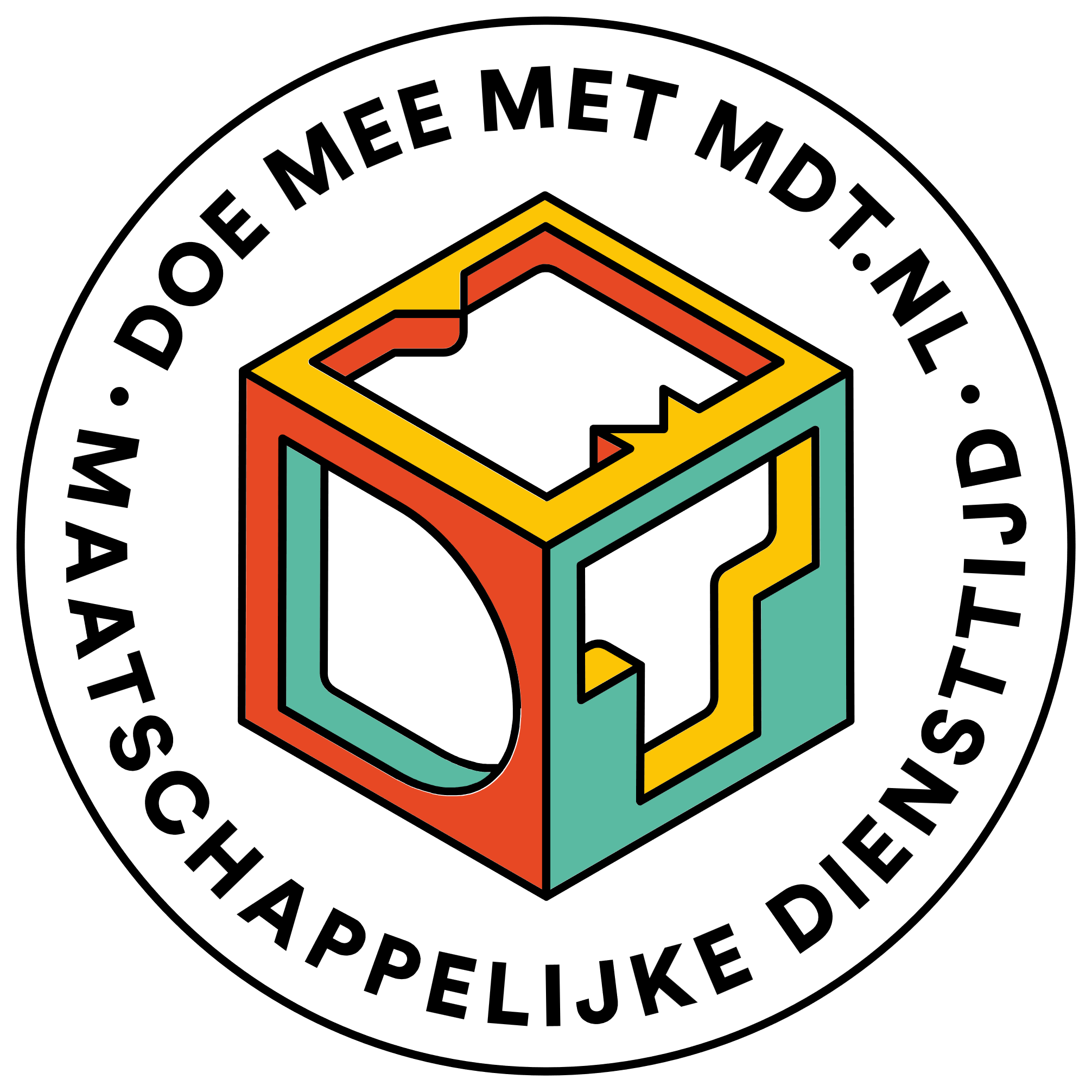 Obstakels bij opstart MDT-project (enquête)
Focusgroepen: 

“afstand tussen bedrijven/organisaties en de school belemmerend bij realiseren van lokale en regionale samenwerkingen.”
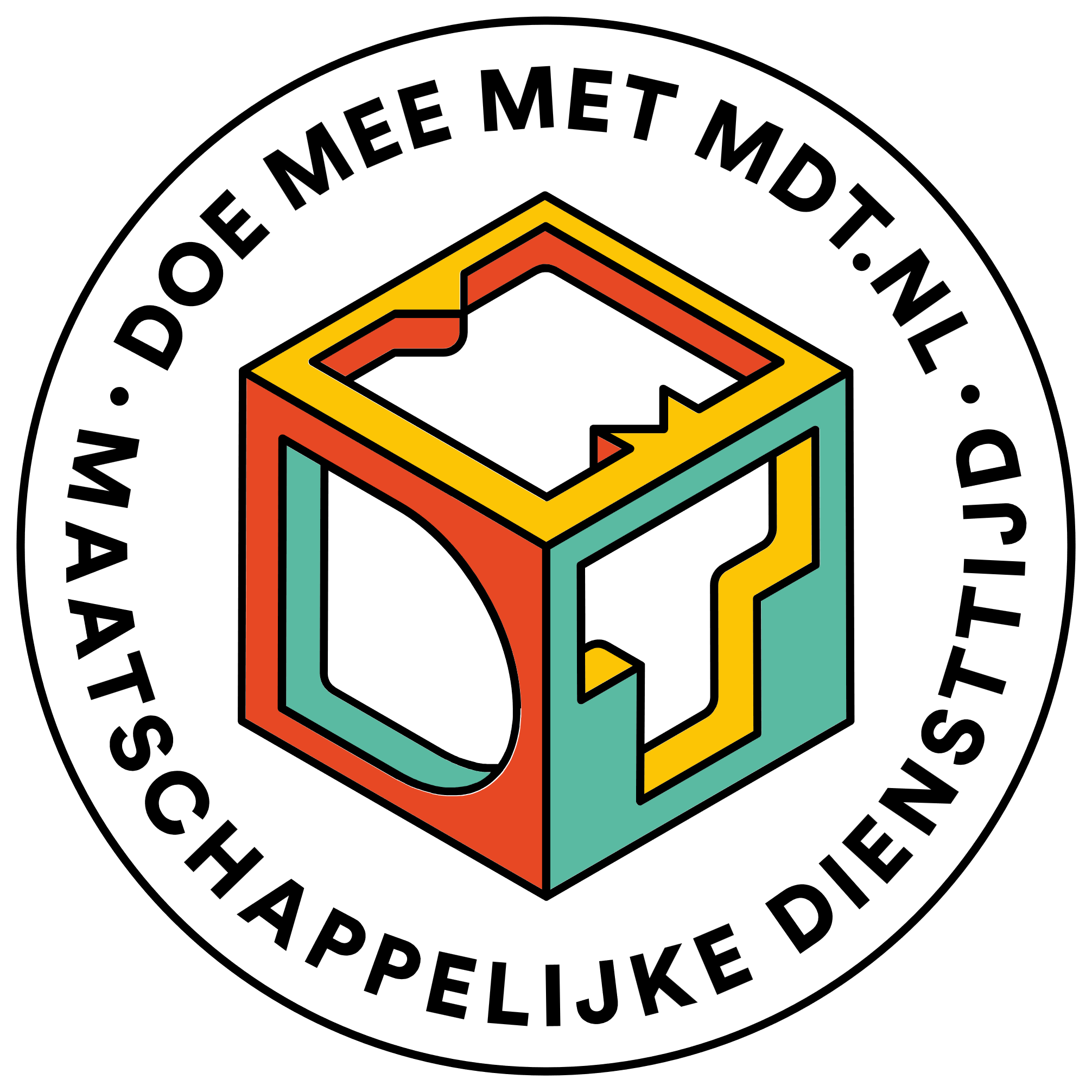 Rol van onderwijs bij introductie MDT (deskresearch)
55% binnen het vmbo 

52% havo/vwo

57% vso 

49% mbo

47% pro

41% hbo

13% wo
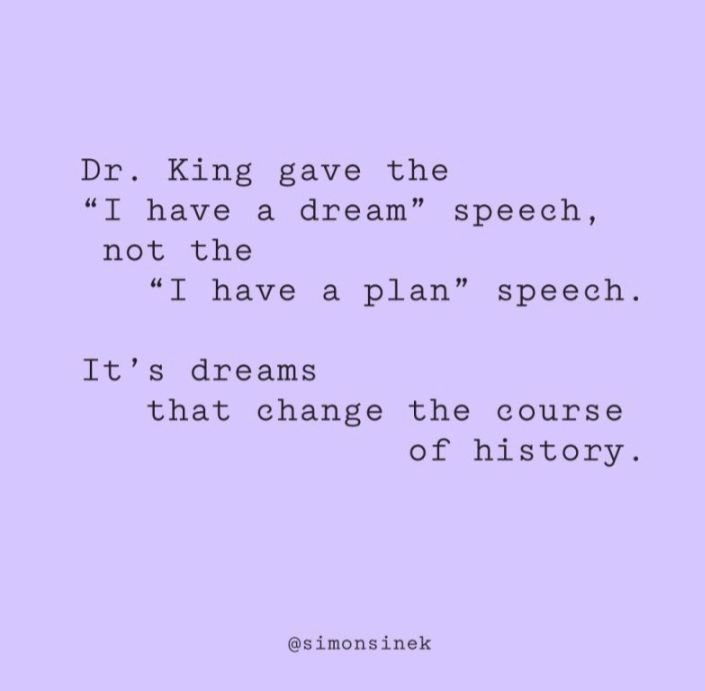 Percentage jongeren dat via
school over MDT-project hoort:
Bij de Uni vaak via kennis (16%) of sociale media (17%).
[Speaker Notes: 15.00]
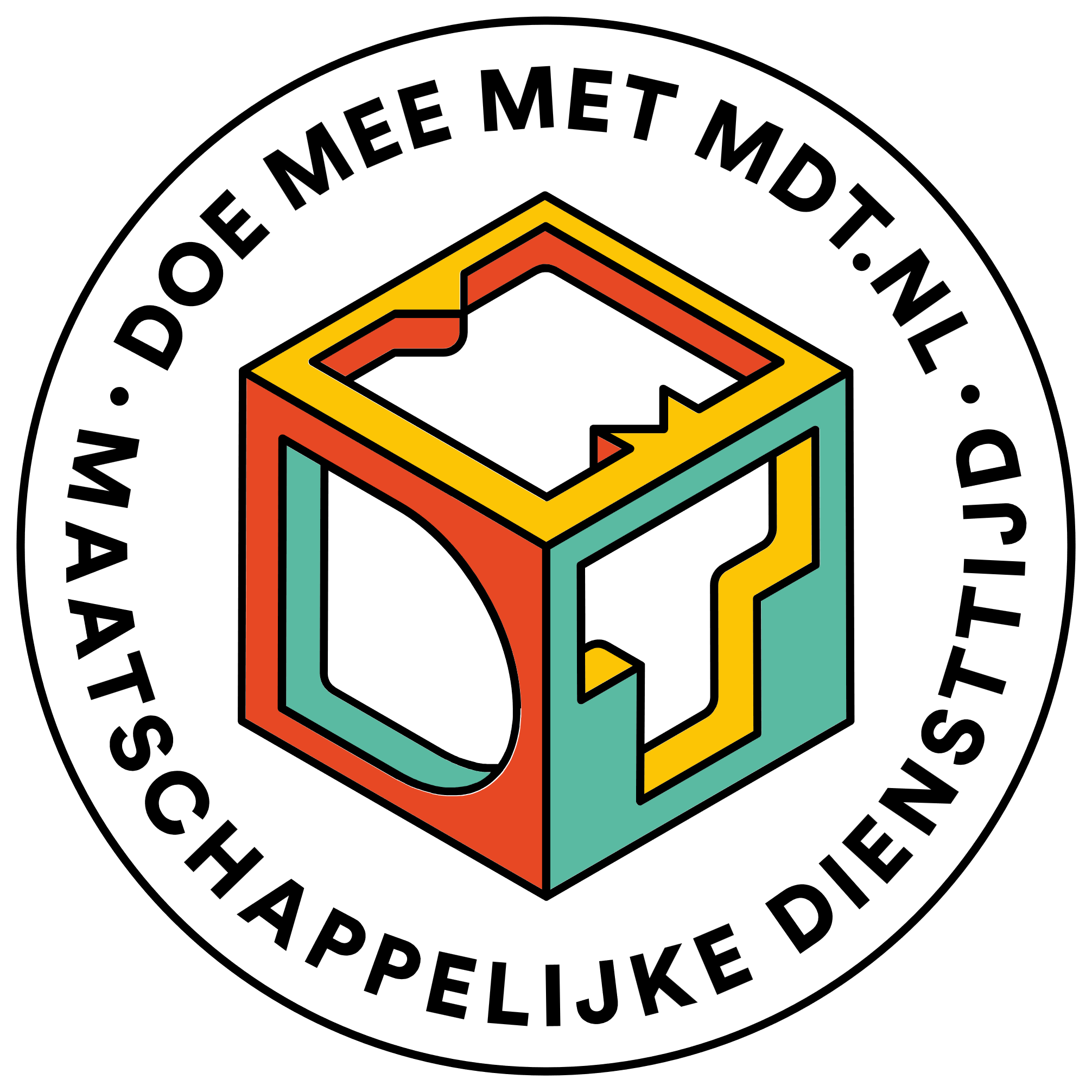 Betrokkenheid onderwijssoorten bij MDT (deskresearch)
MDT-kort
MDT-regulier
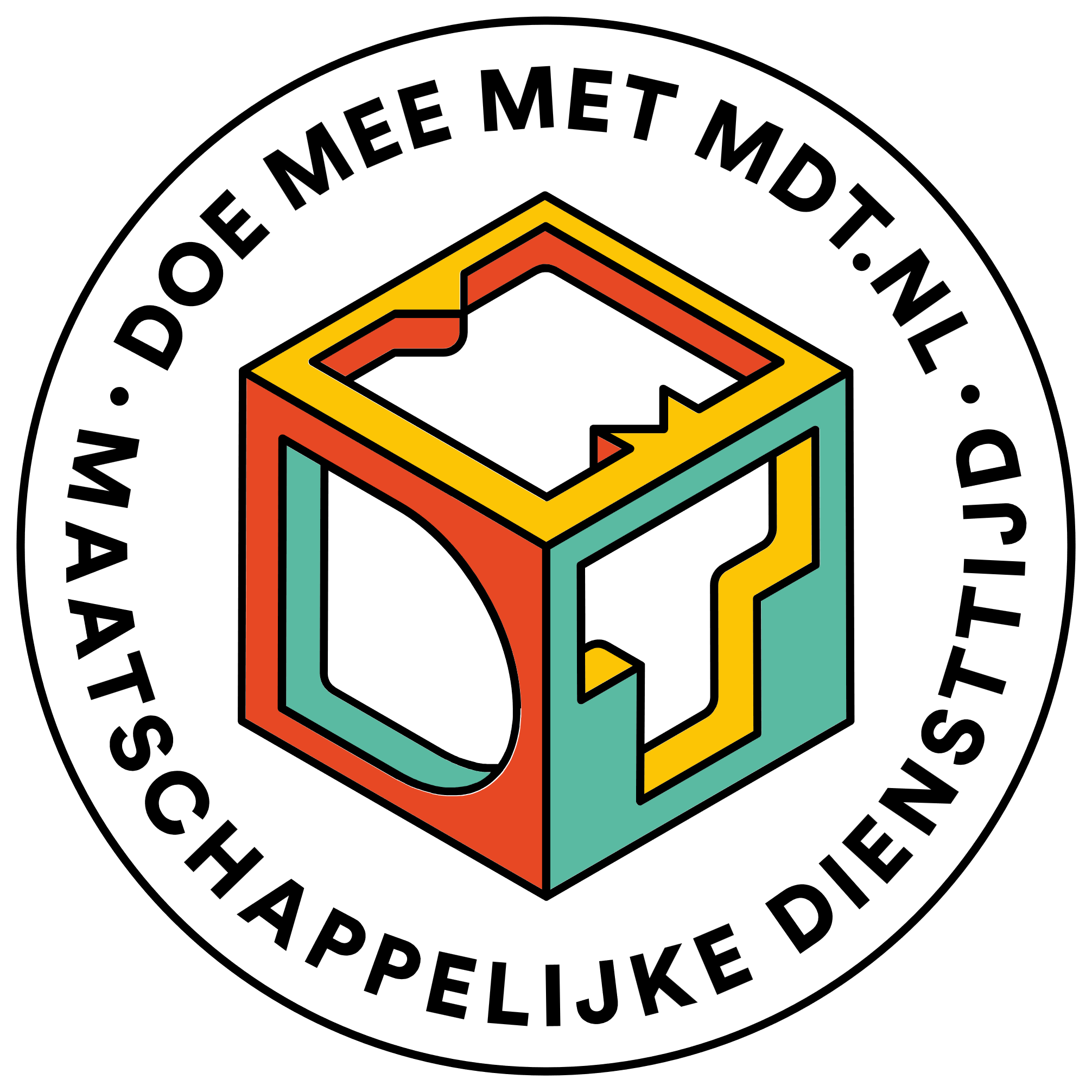 Integratie MDT in het onderwijs
Anders namelijk:

Leren in de praktijk (6%)
Mentaal welzijn student (2%)
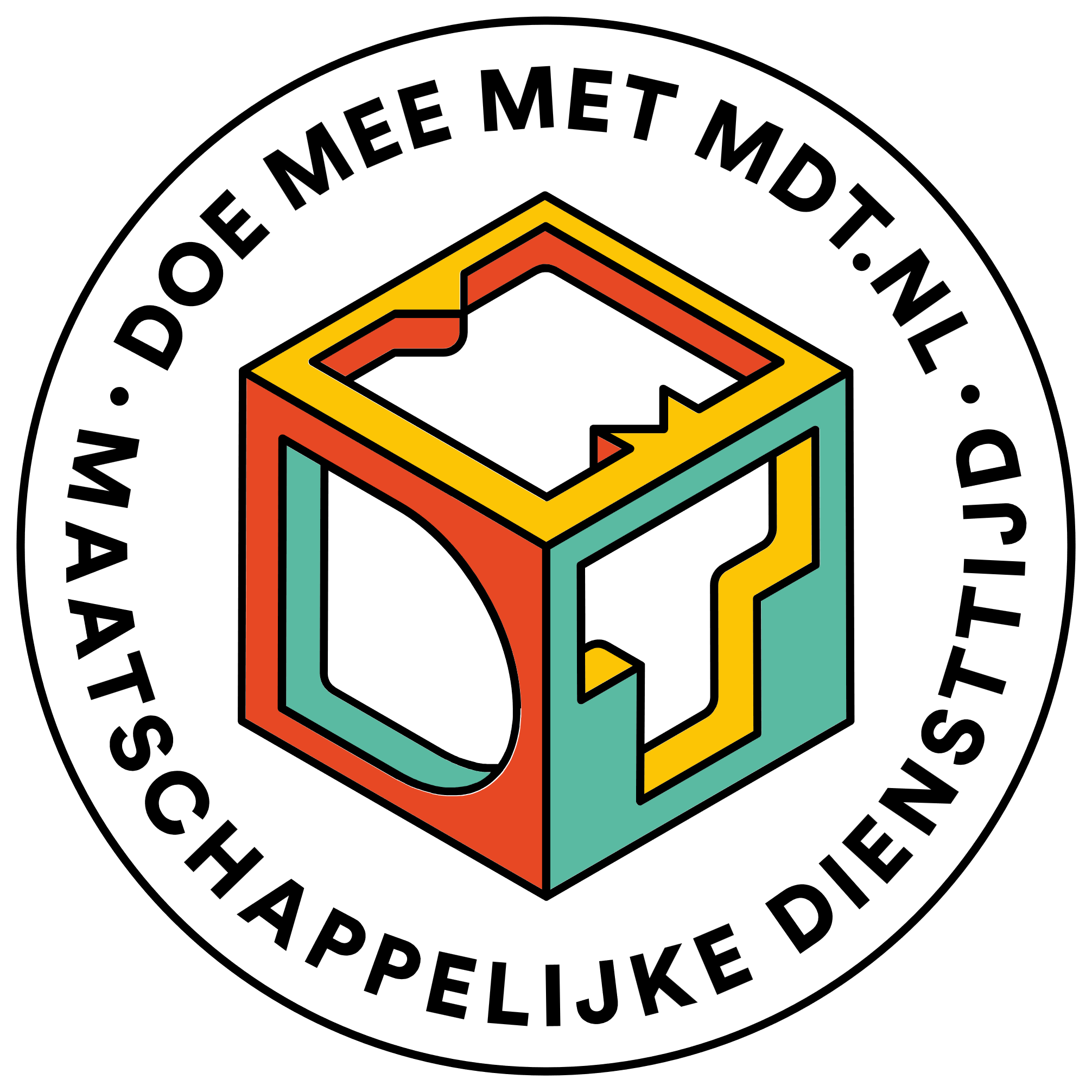 Duurzame verbinding MDT en het onderwijs
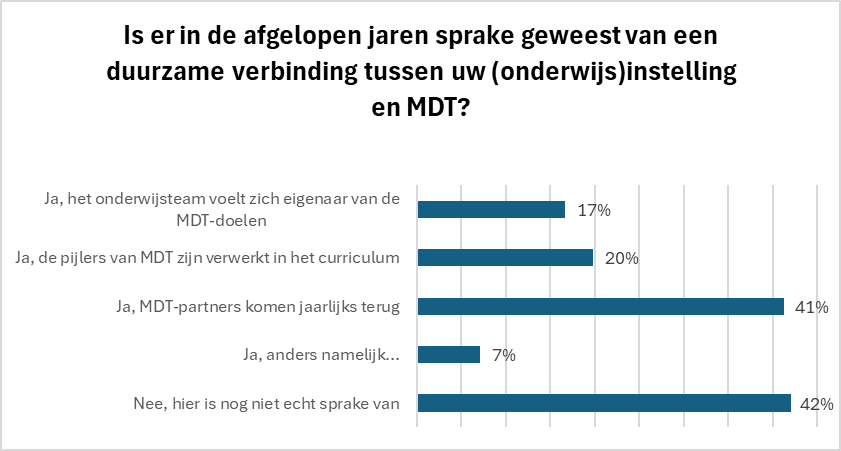 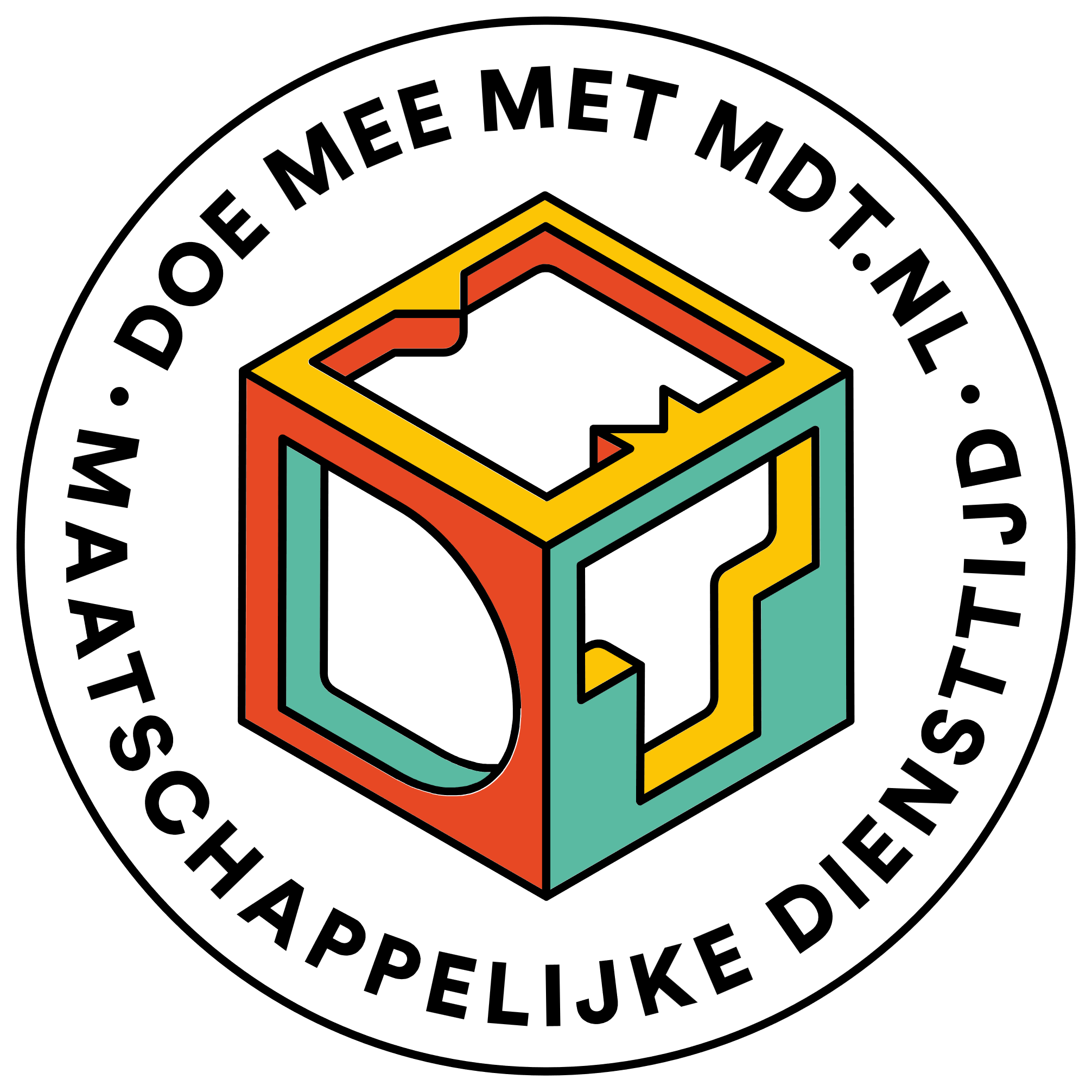 Elementen duurzame verbinding MDT-onderwijs
Bevorderen eigenaarschap en draagvlak onder schoolteams

Expliciete inbedding MDT in het curriculum:
LOB en Burgerschap (mbo)
Maatschappelijke stages (pro, vso, vo)
Trajecten van arbeidstoeleiding (pro, vso)
MDT-doelen integreren in curriculum (vo)
Begeleiding en coördinatie (inzet coördinator op school)

Flexibiliteit MDT projecten om aan te sluiten op onderwijscurriculum 

Uitwisselen goede voorbeelden en succeservaringen tussen onderwijsinstellingen
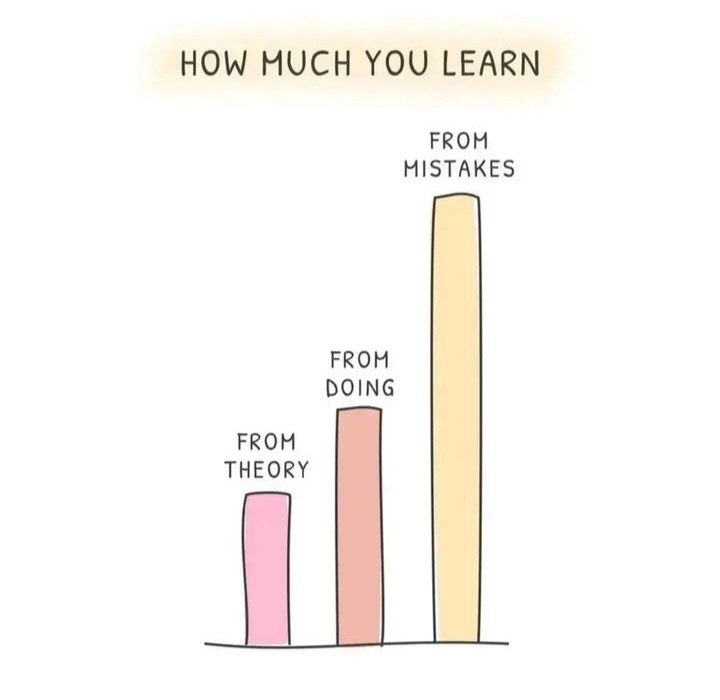 [Bronnen: focusgroepen en open vragen enquête]
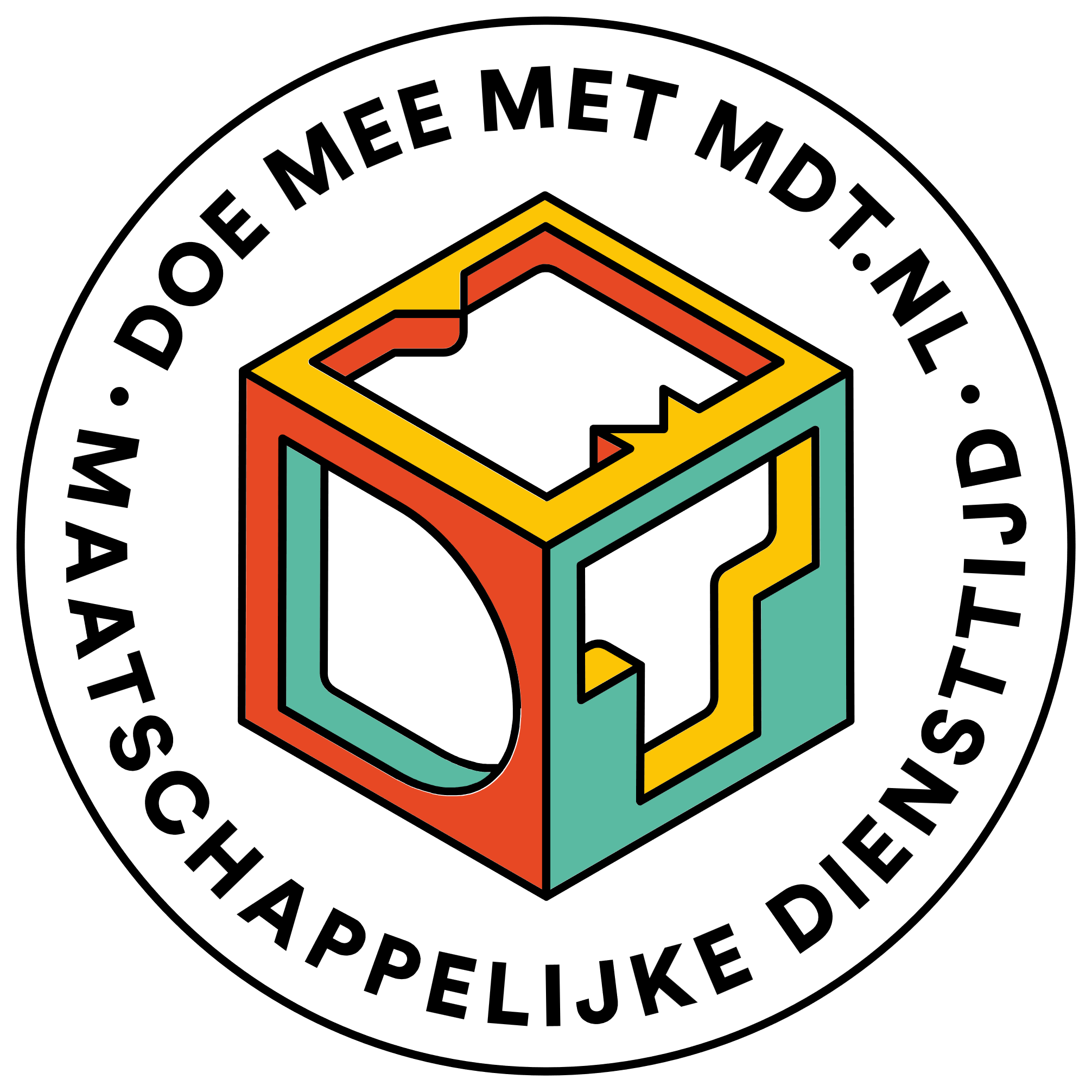 Randvoorwaarden duurzame verbinding
Doorlopende financiering (vanuit overheid en fondsen)

Stabiel netwerk en langdurige samenwerking met praktijkpartners en gemeente

Documentatie processtappen en afspraken (met praktijkorganisaties)

Controle op voortgang en monitoring impact projecten

Training en voorlichting docenten

VO specifiek: actieve ouderbetrokkenheid stimuleren
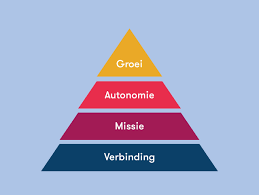 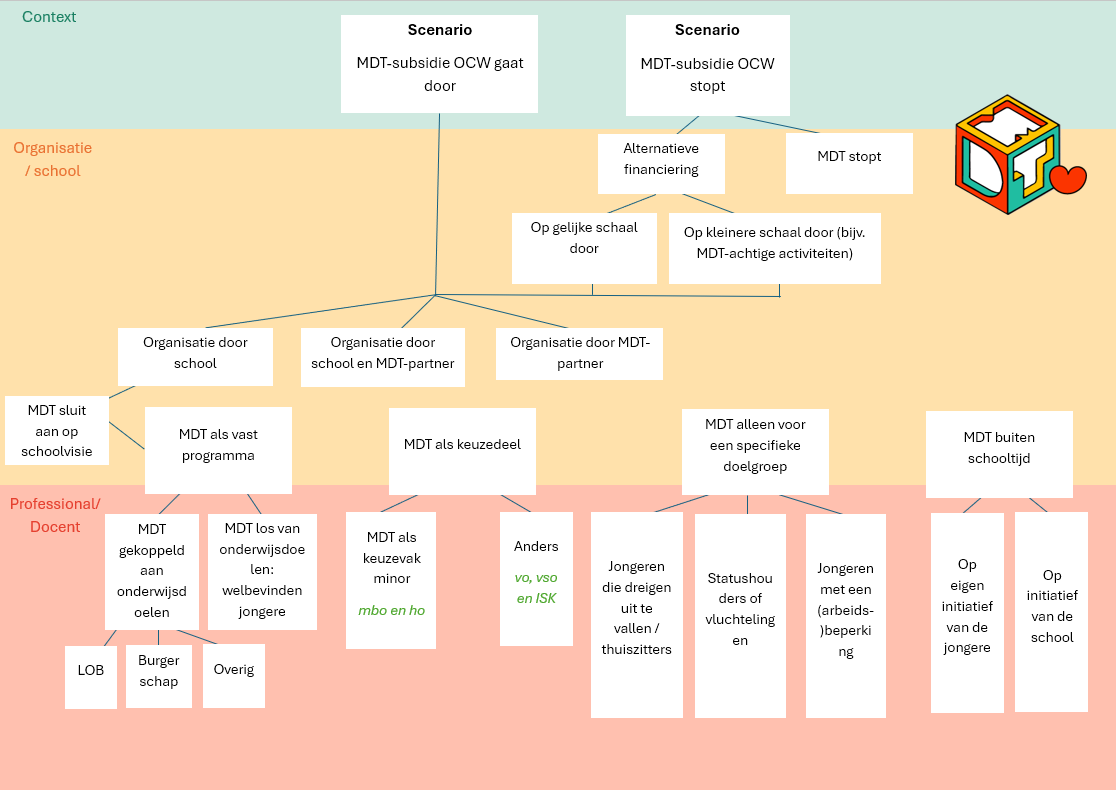 23
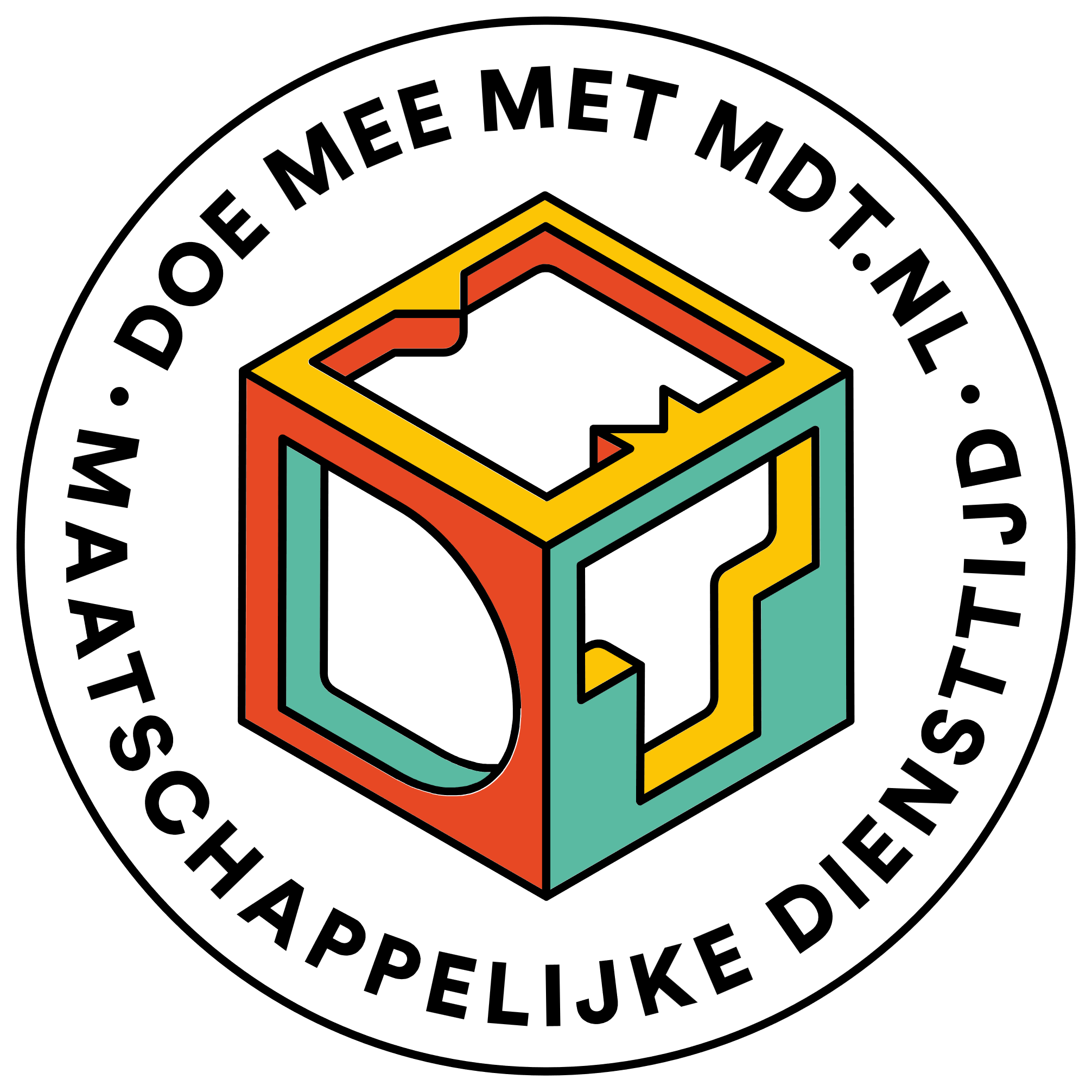 CONCLUSIES
MDT-pijlers motiveren deelname onderwijs en sluiten aan bij schoolvisies.

Bij de helft van MDT-regulier (mbo het vaakst) en MDT-kort (vo het vaakst) projecten één of meer onderwijsinstellingen betrokken. 

Koppeling MDT aan vakken, zoals burgerschap en LOB.

Koppeling certificaat aan onderwijsdoelen, maar verplichtend kader heeft niet altijd de voorkeur.

Meerderheid respondenten ervaart duurzame verbinding MDT en onderwijs.
Onderwijs ziet mogelijkheden voor inbedding MDT als subsidie stopt:

       Organisatie door school

       Organisatie door school & MDT-partner
MDT gekoppeld aan onderwijsdoelen

MDT los van onderwijsdoelen

MDT als Keuzedeel
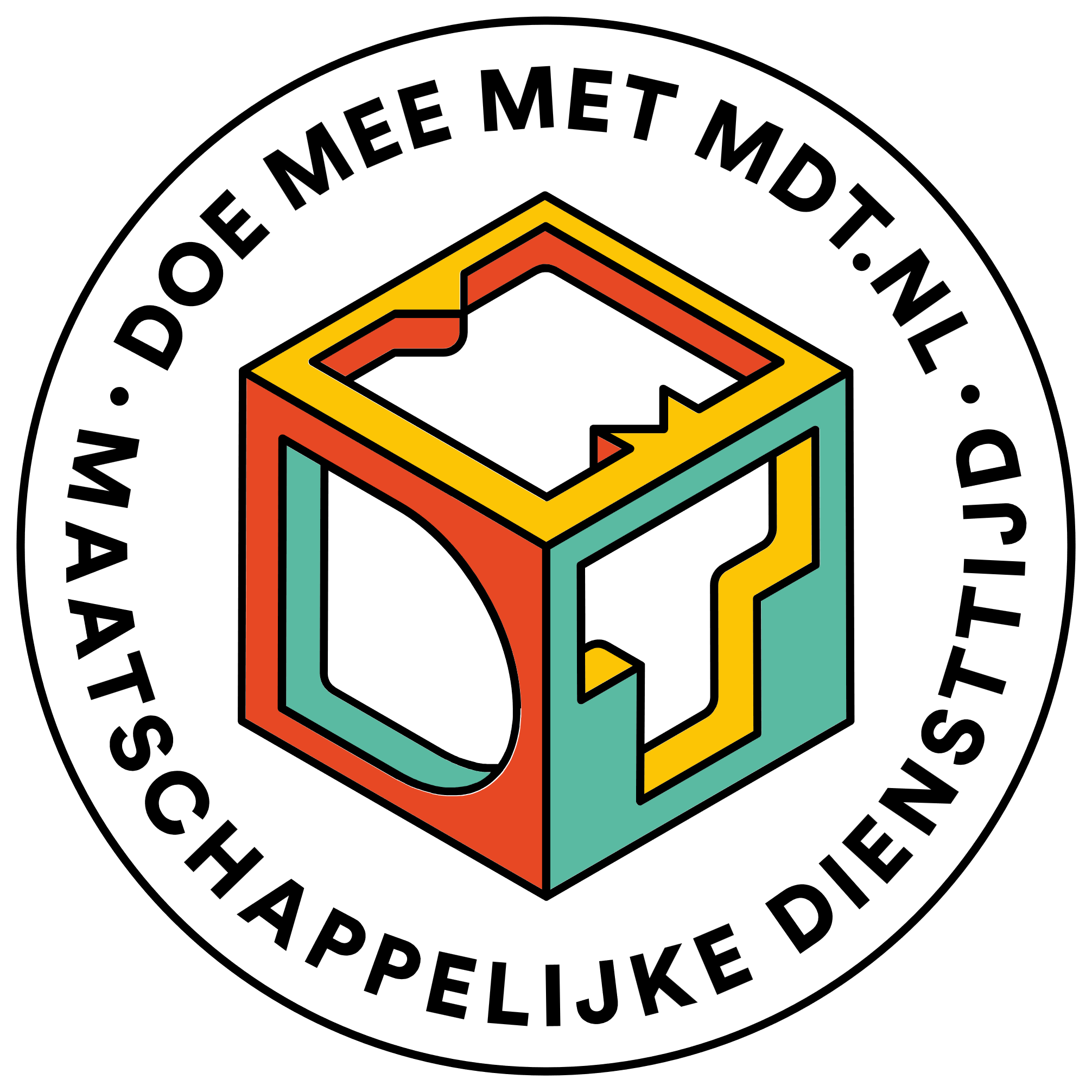 AANBEVELINGEN
Context: 
structurele financiering en fondsen.

Schoolorganisatie: 
naamsbekendheid MDT,  draagvlak, opname in schoolvisie en integratie in curriculum.
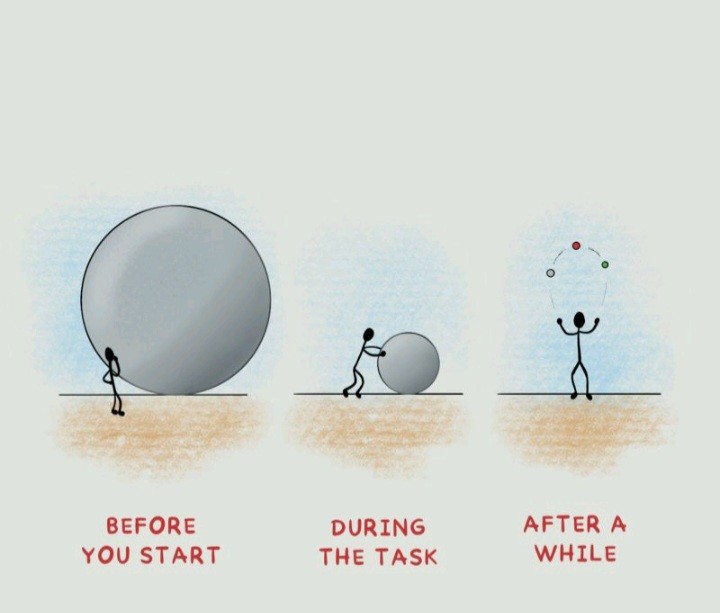 Professionals: 
eigenaarschap schoolteams, vaste coördinator en
voorlichting docenten over MDT.

Jongeren: 
passende begeleiding afgestemd op specifieke behoeften en 
meenemen feedback van jongeren over MDT-traject.
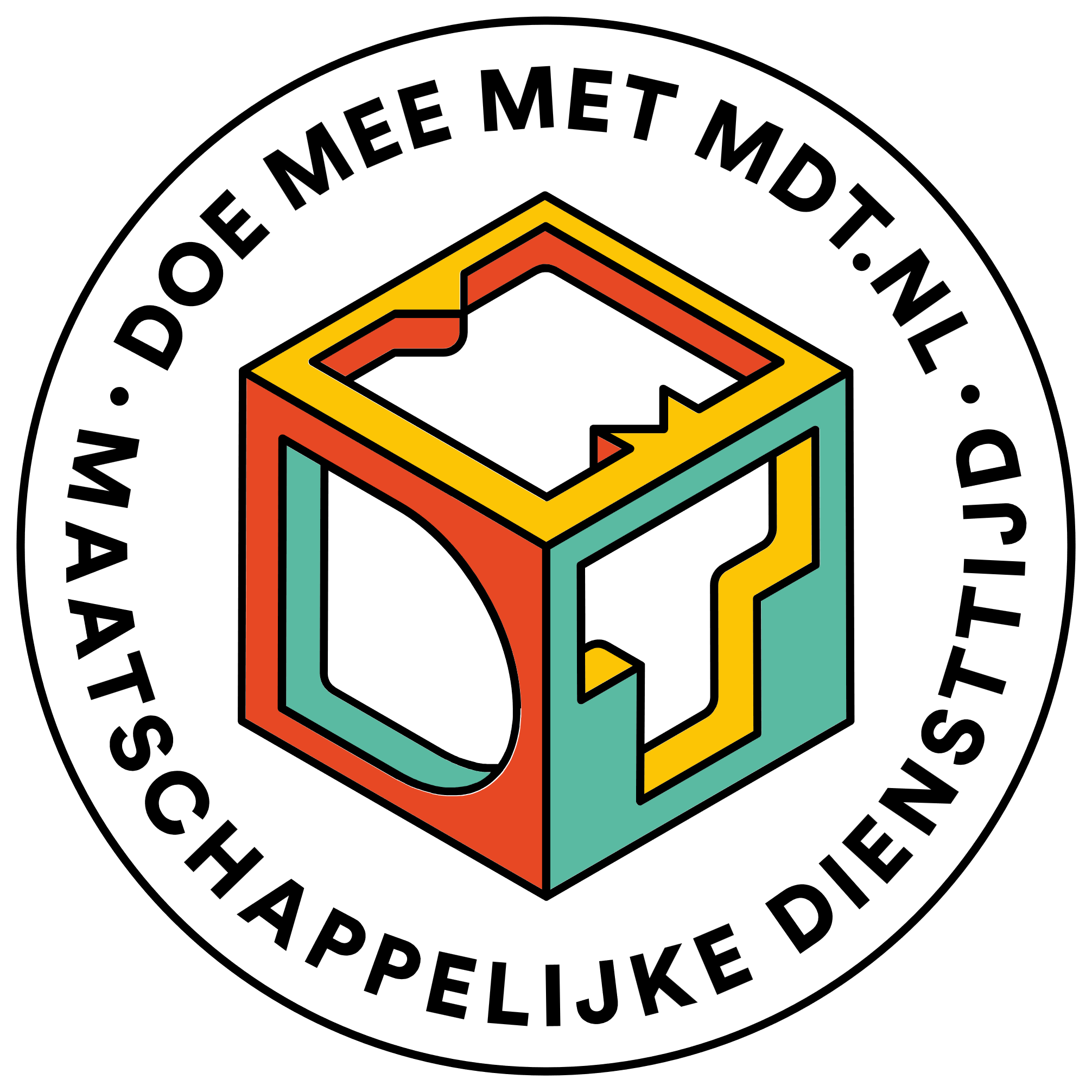 REFLECTIE OP BEVINDINGEN
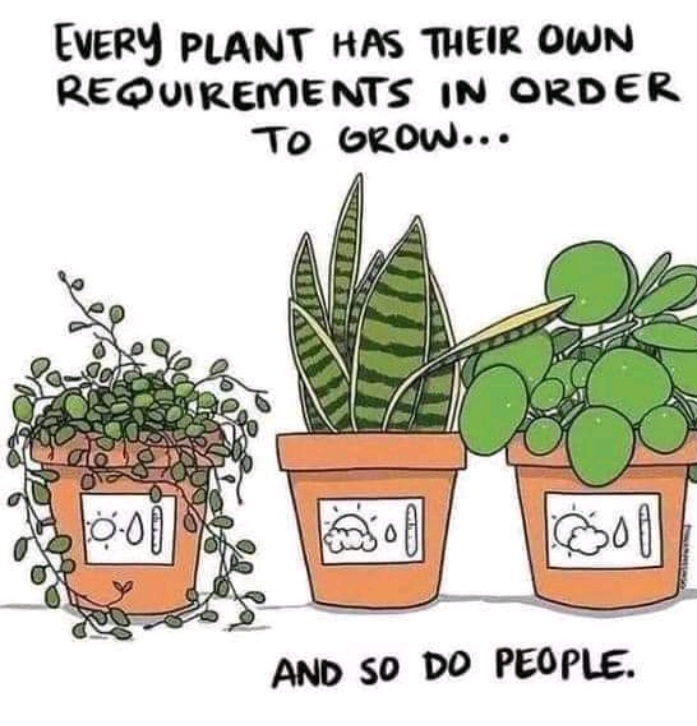 VRAGEN ?
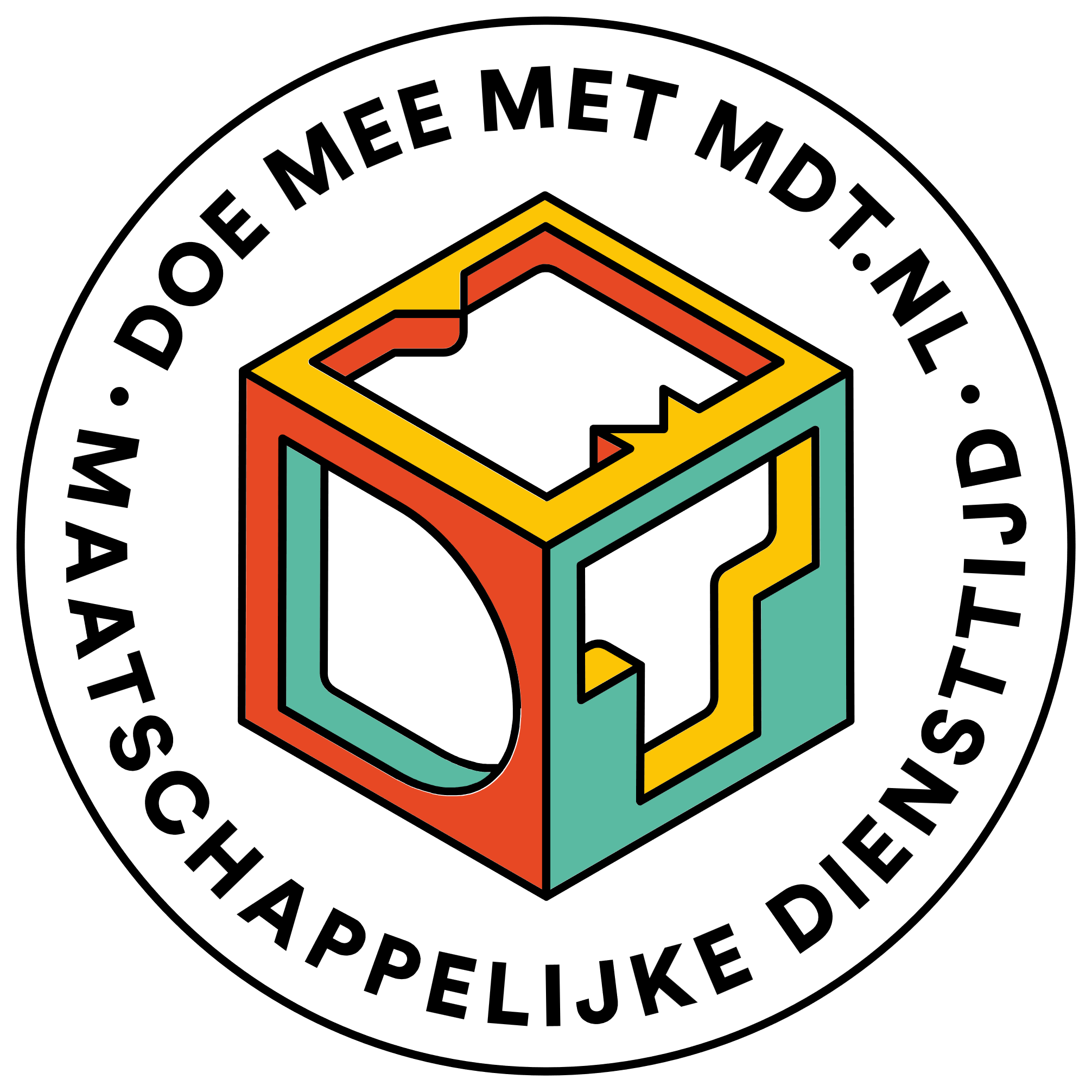 Verdiepingssessie 2
Sluit aan bij jouw vorige tafel:

Beschrijf mogelijke oplossingen en tips voor de drie vraagstukken (5 min)
Bespreek deze met je tafelgenoten en vul verder aan (20 min)
Loop naar andere tafels en vul de vraagstukken daar aan met jouw tips en oplossingen (20 min)
Plak tegelijk jouw 5 toptips op oplossingen die je het meest waardevol vindt.

Schrijf zoveel mogelijk op, dan nemen we het mee!
[Speaker Notes: Ver]
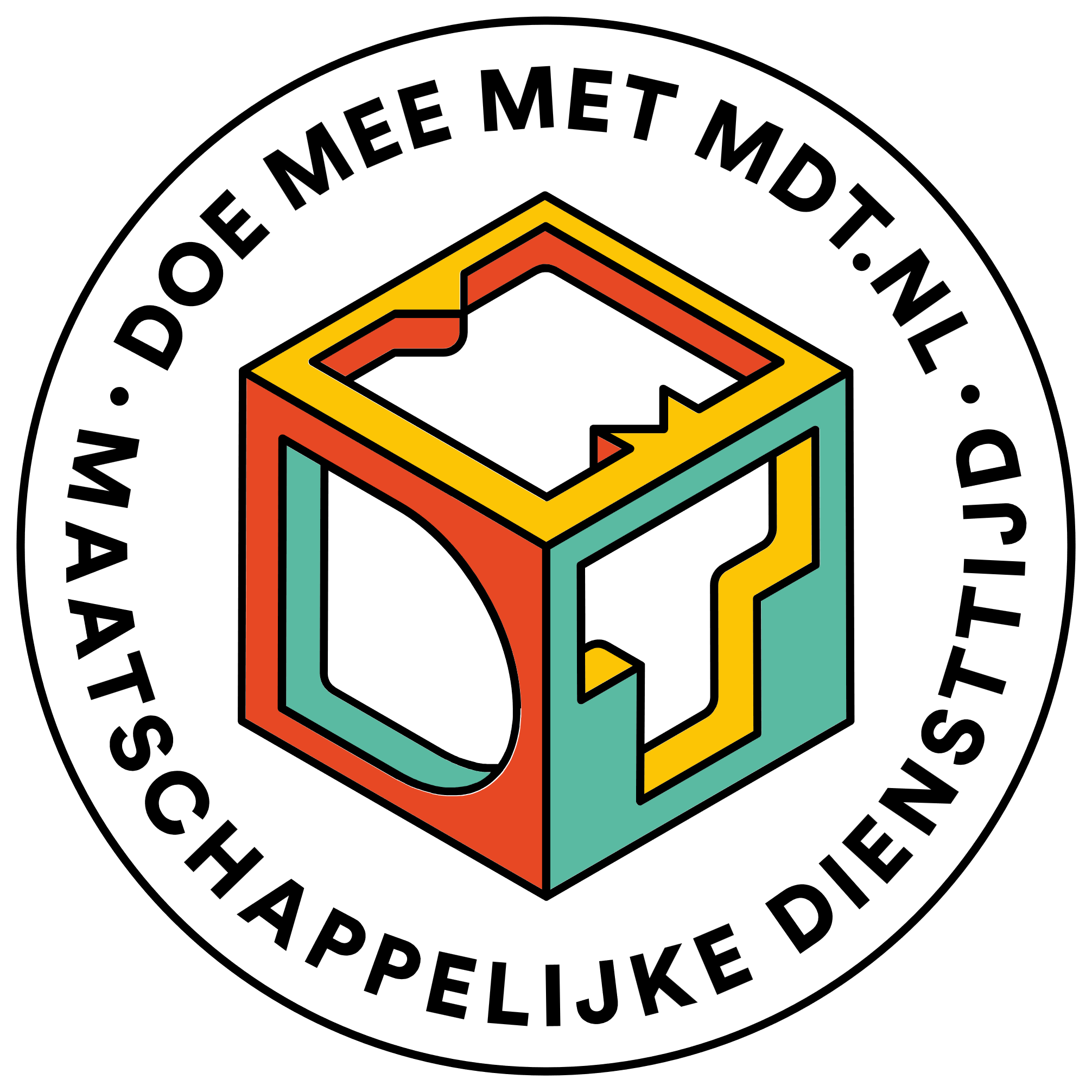 Wr
Wrap up
Wat wil je nog weten?
Wie kan je hierbij helpen?
Maak koppelingen, connect met elkaar!
[Speaker Notes: Ver]
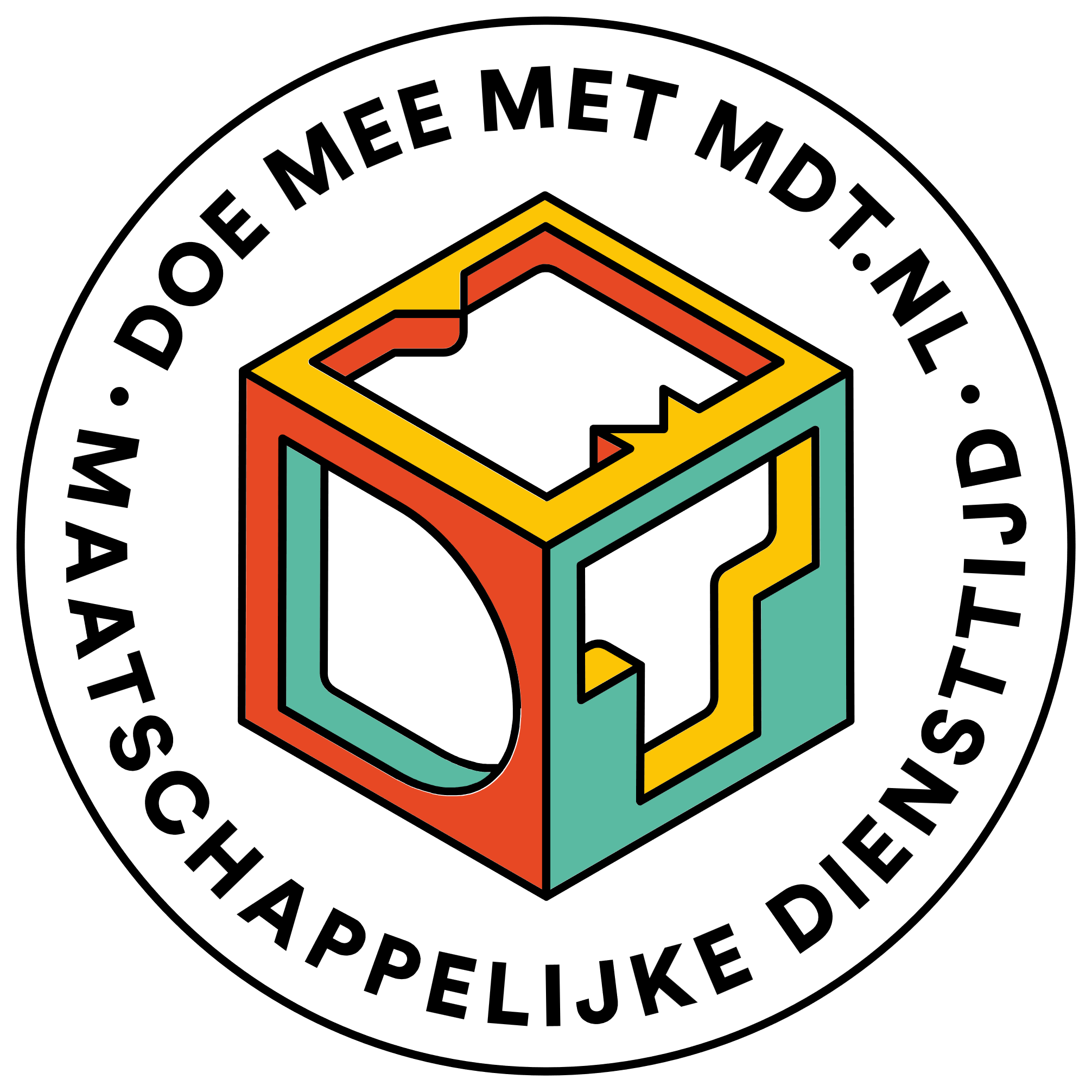 Borrel!
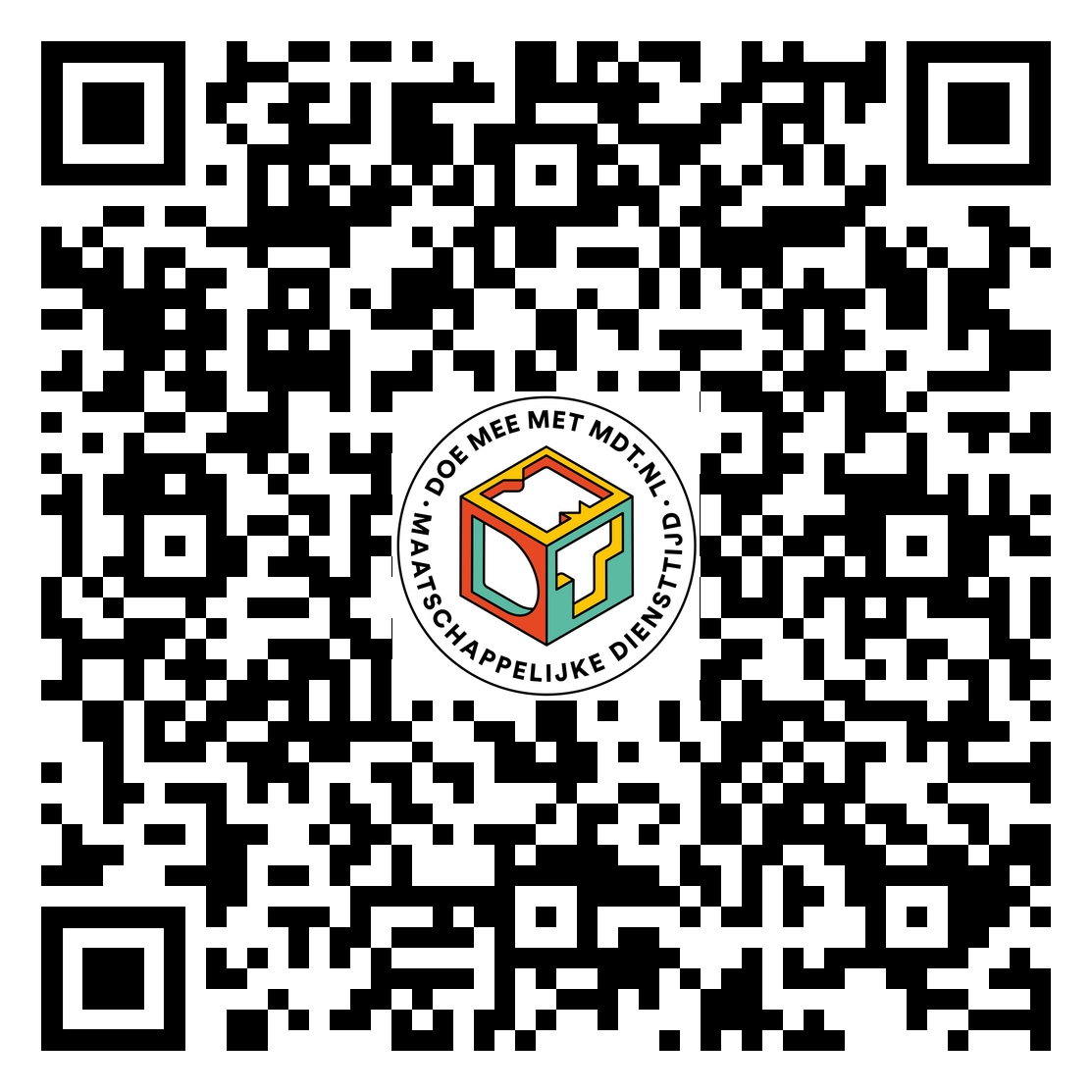 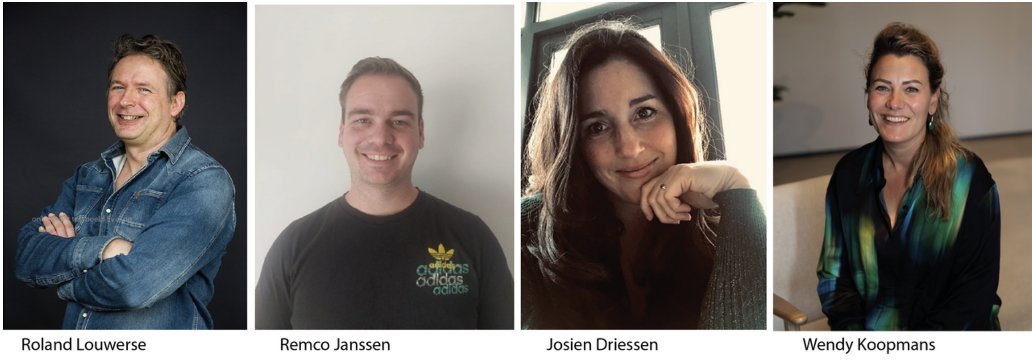 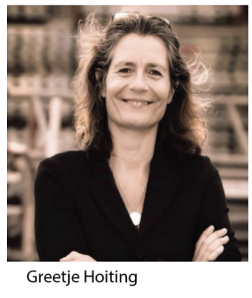